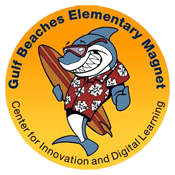 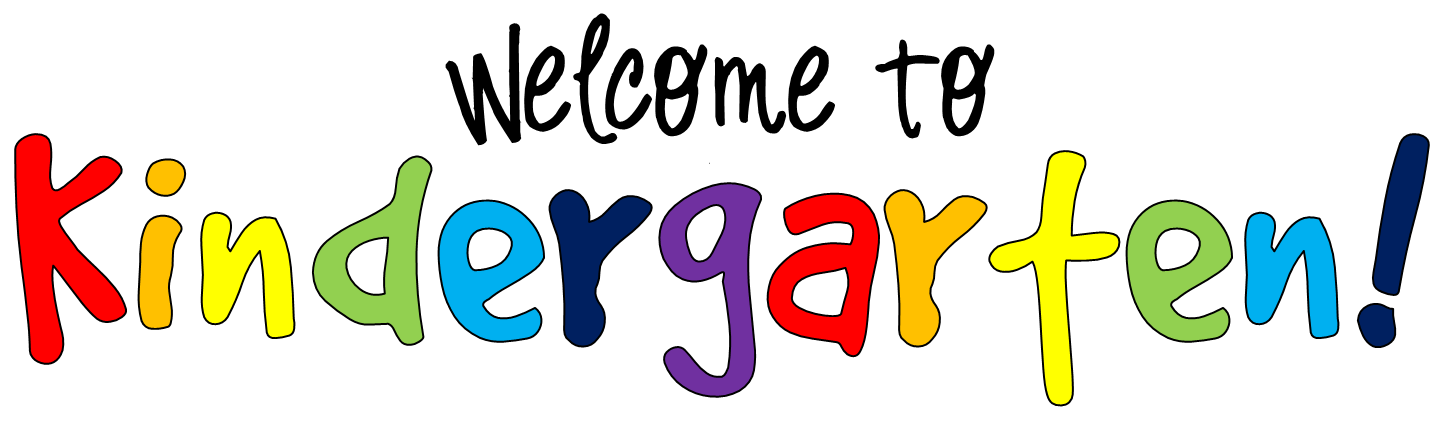 Gulf Beaches Elementary Magnet School
Center for Innovation and Digital Learning
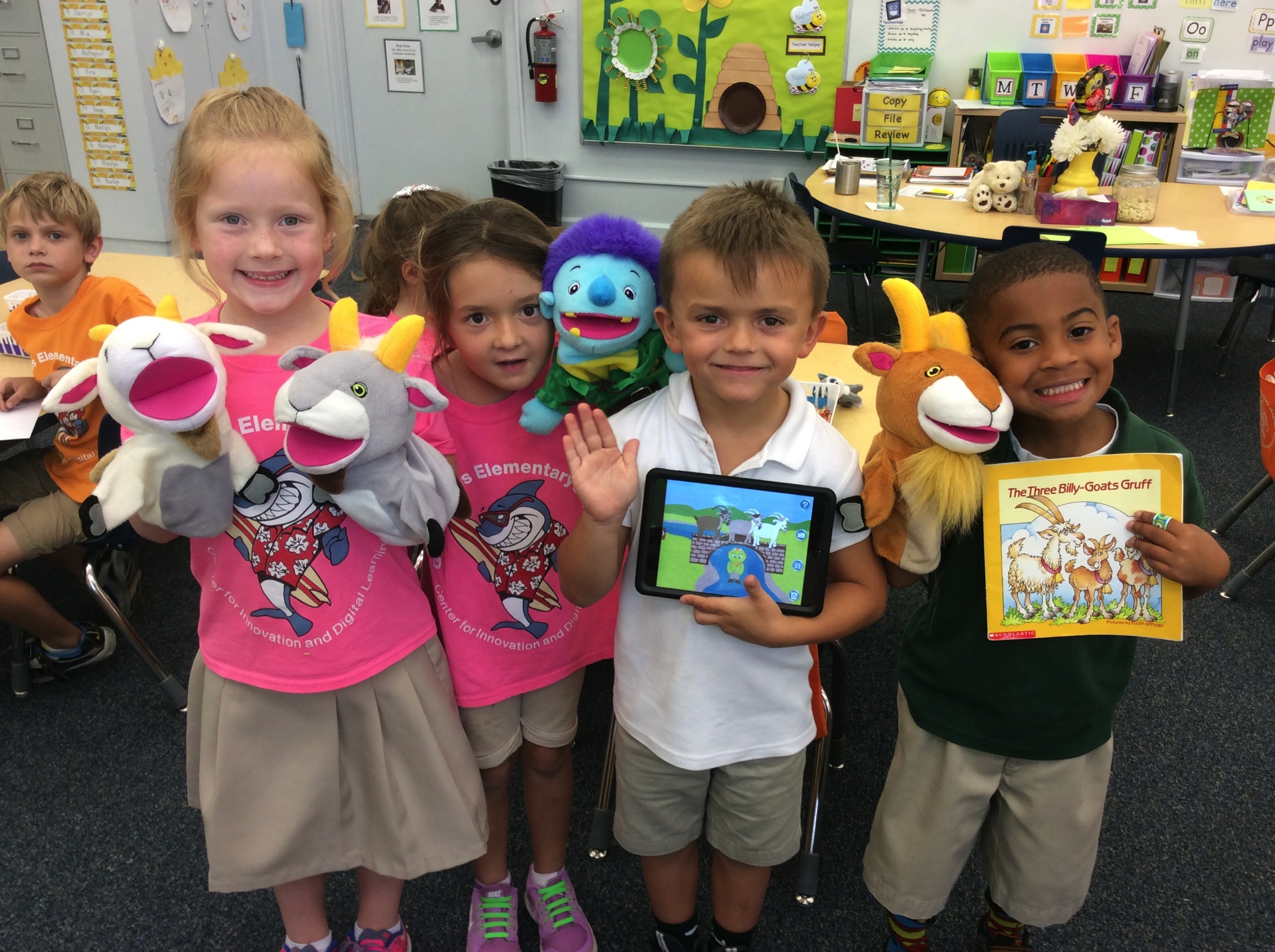 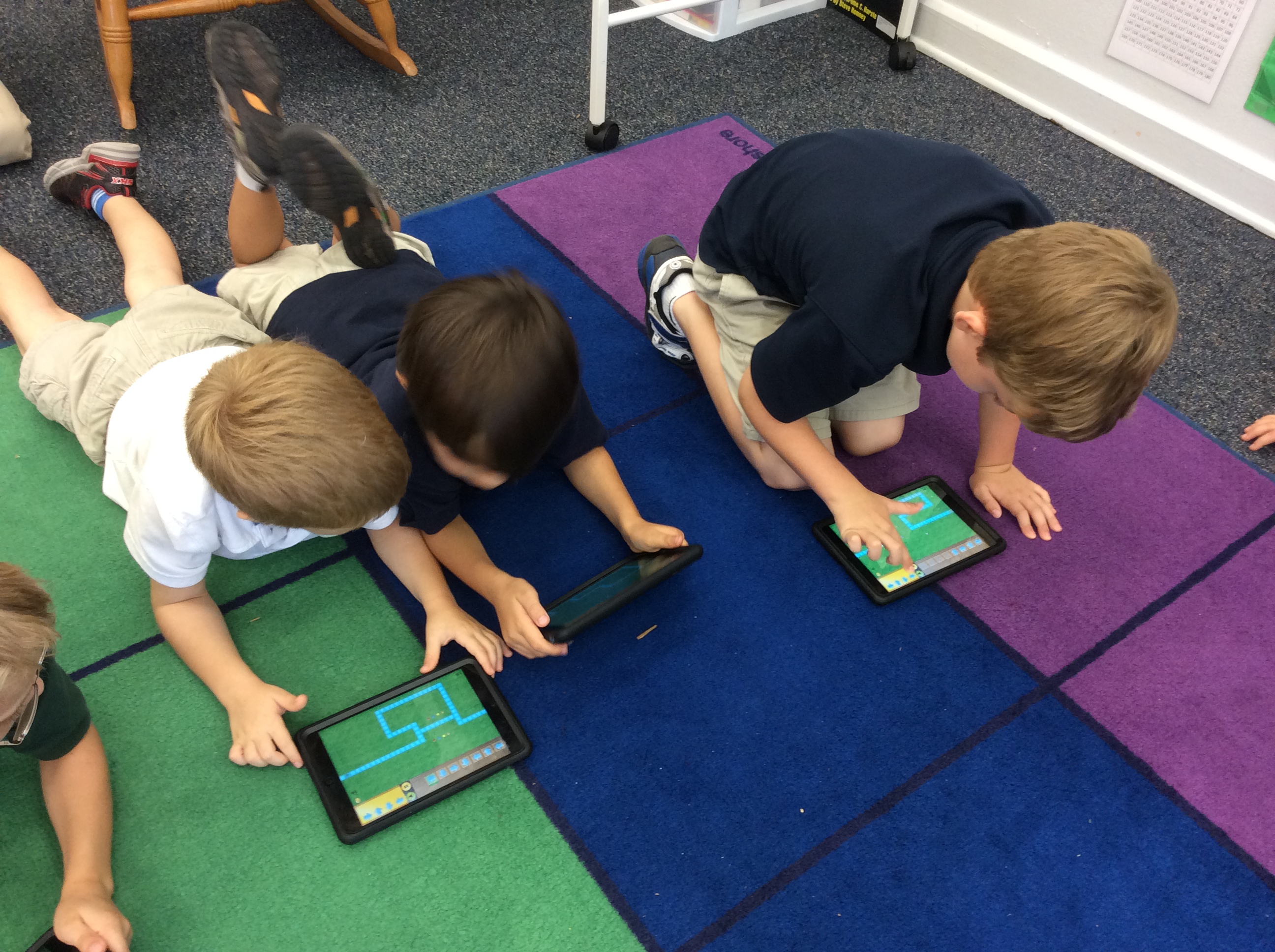 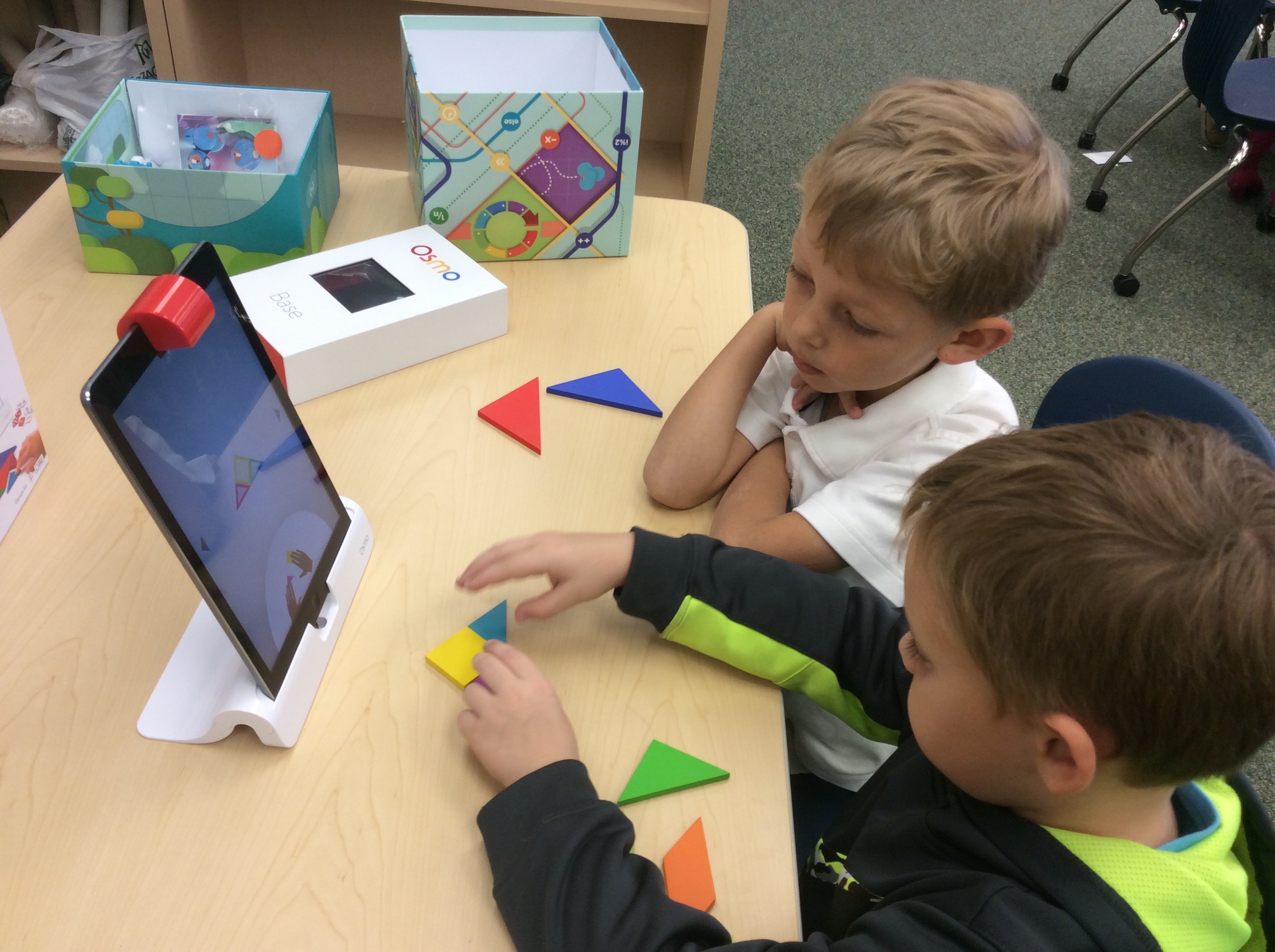 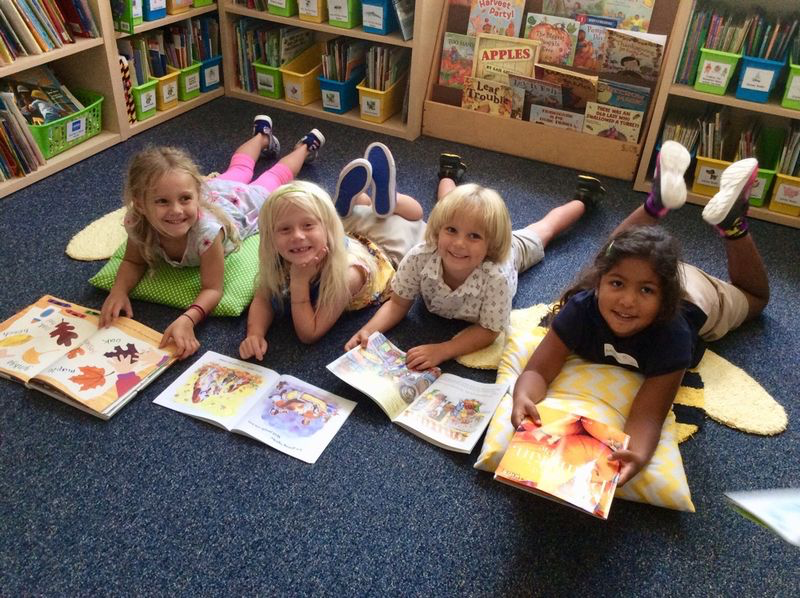 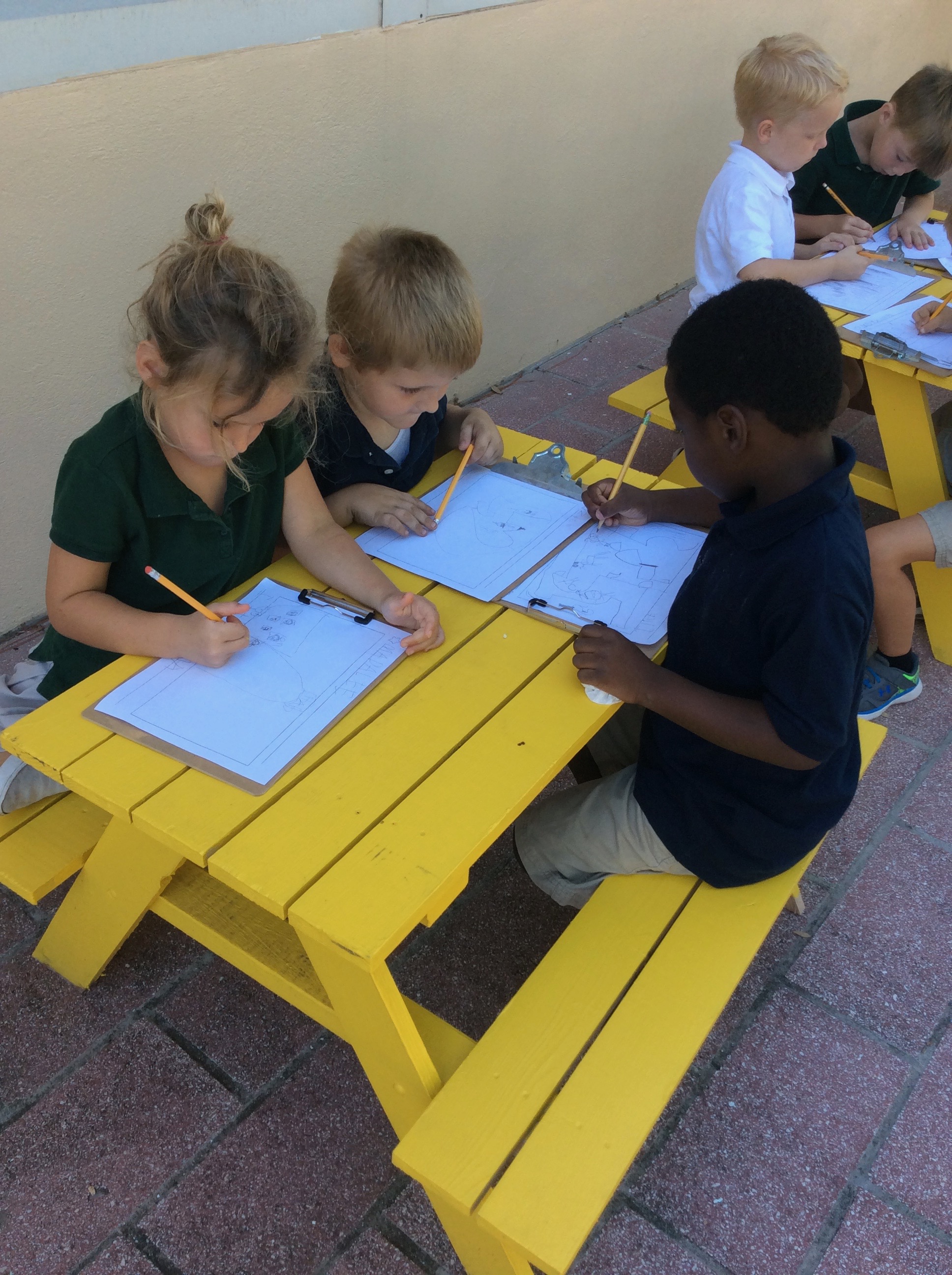 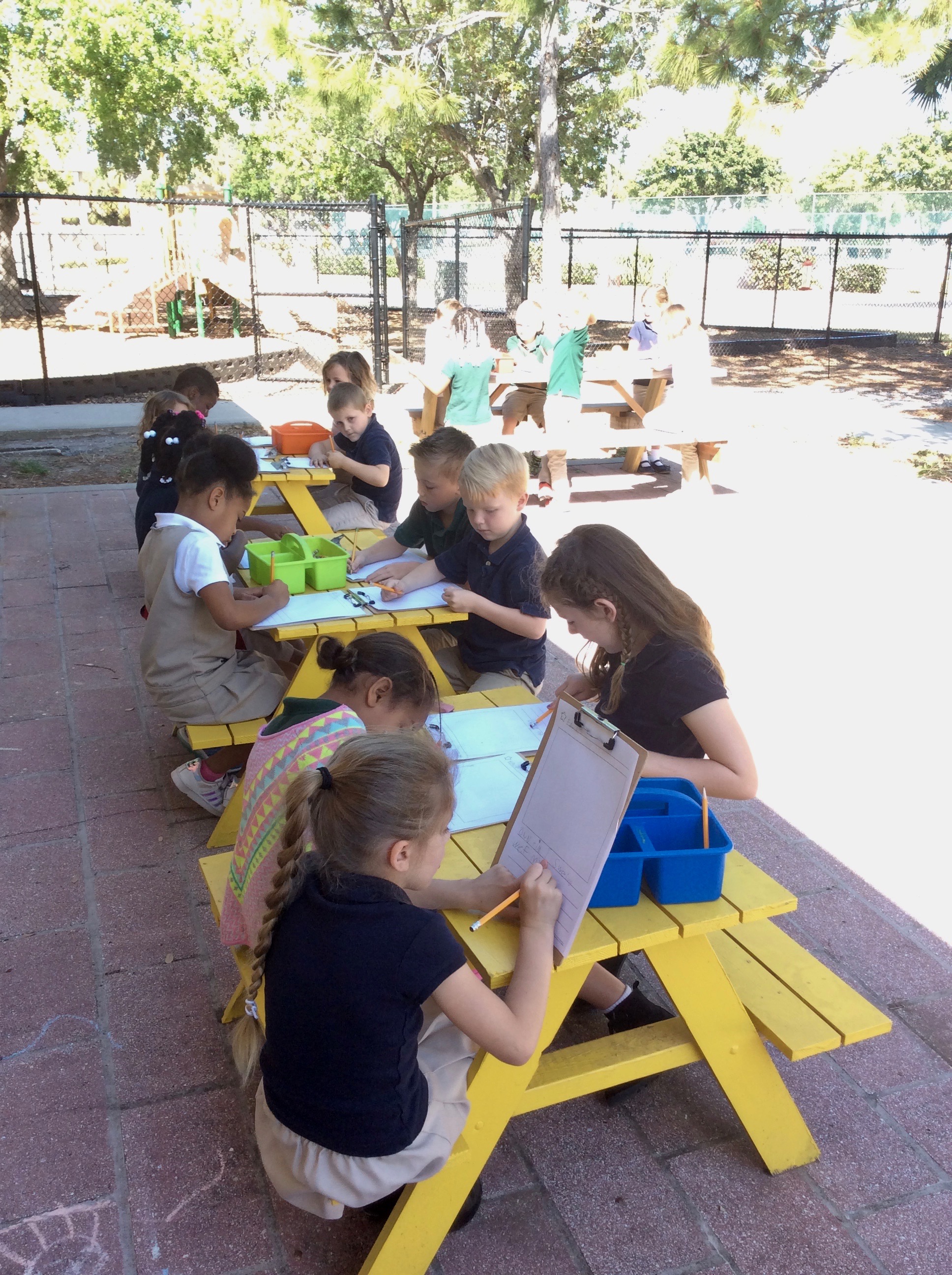 Project-Based LearningMaking Applesauce
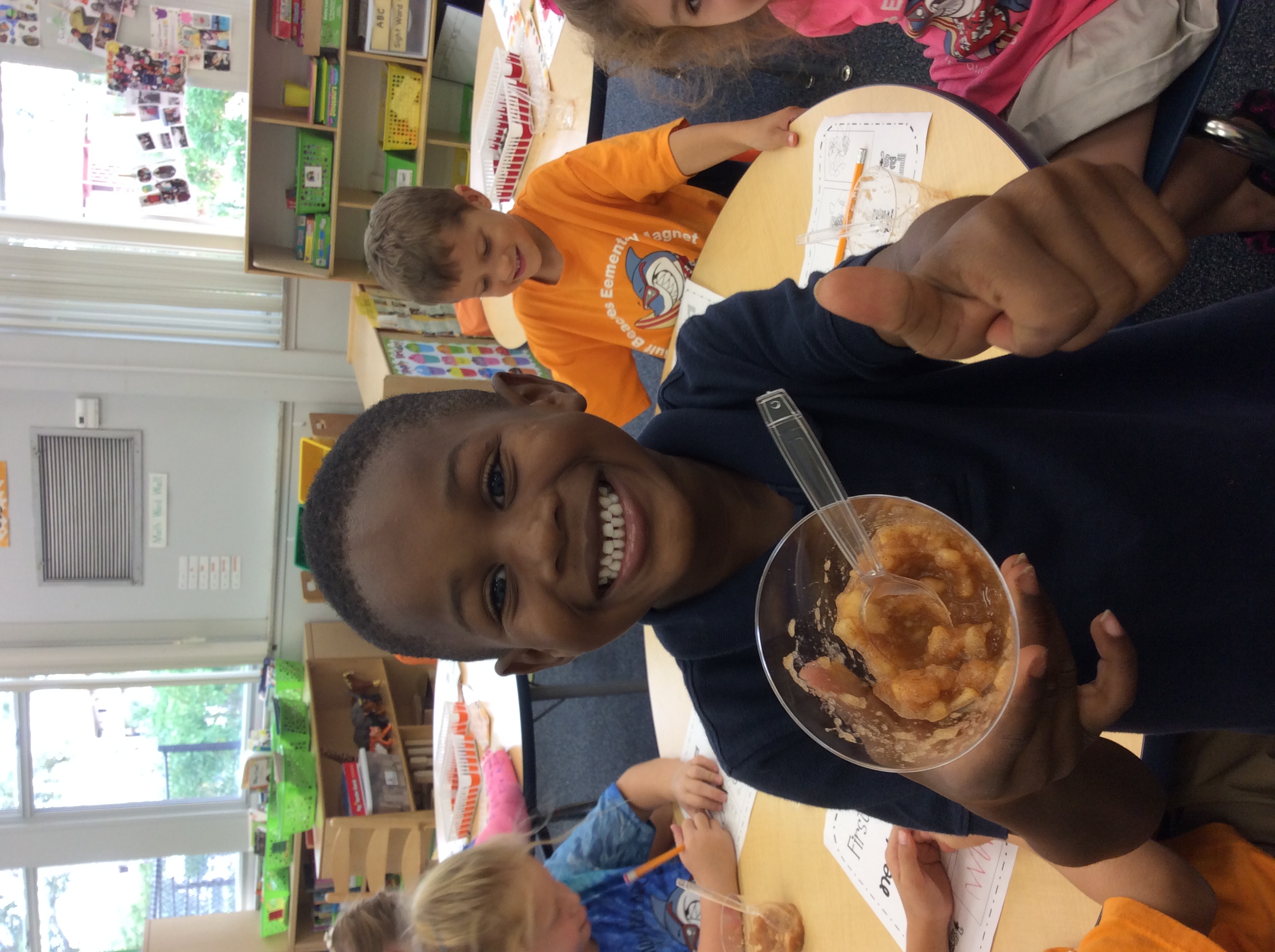 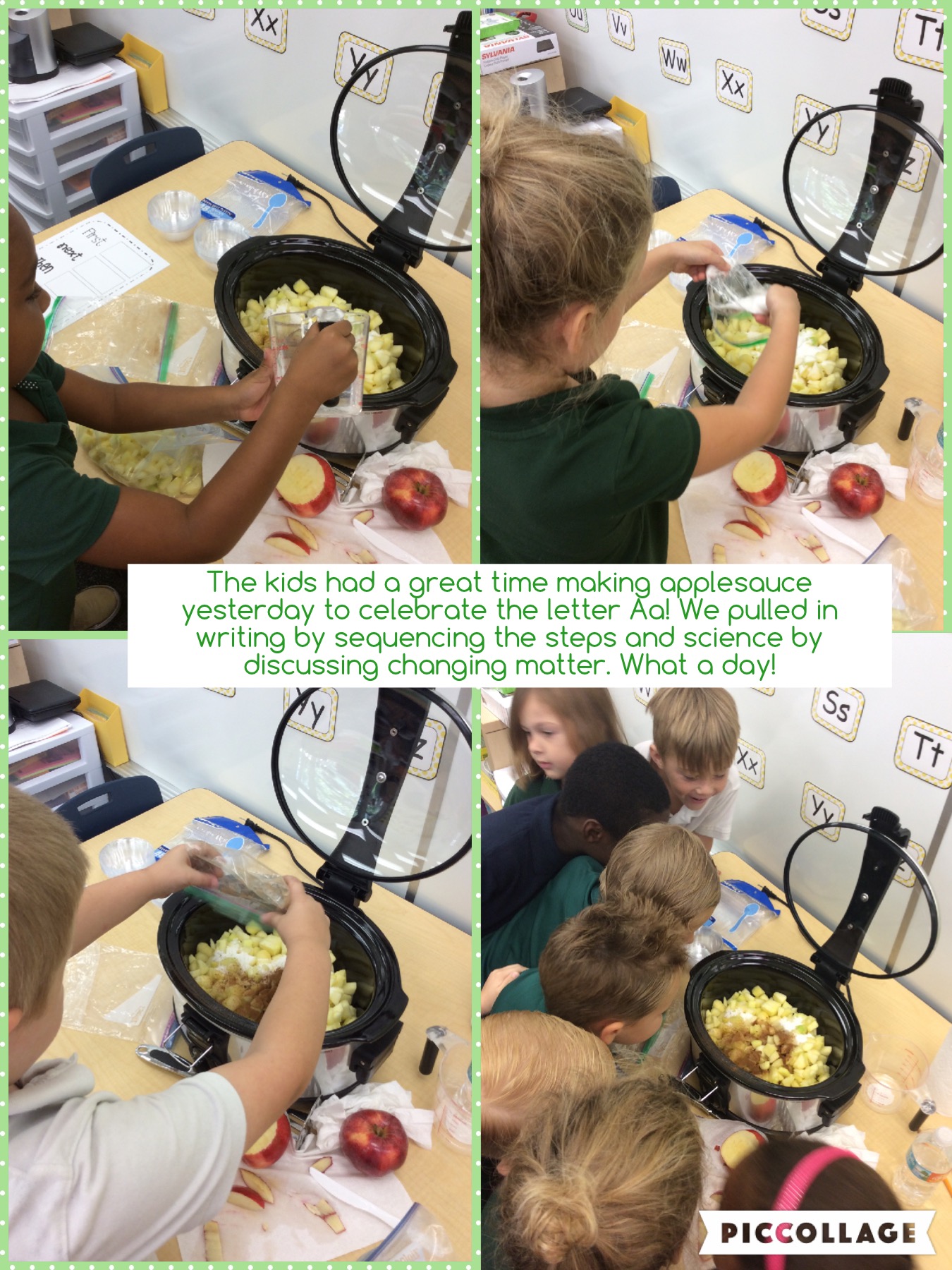 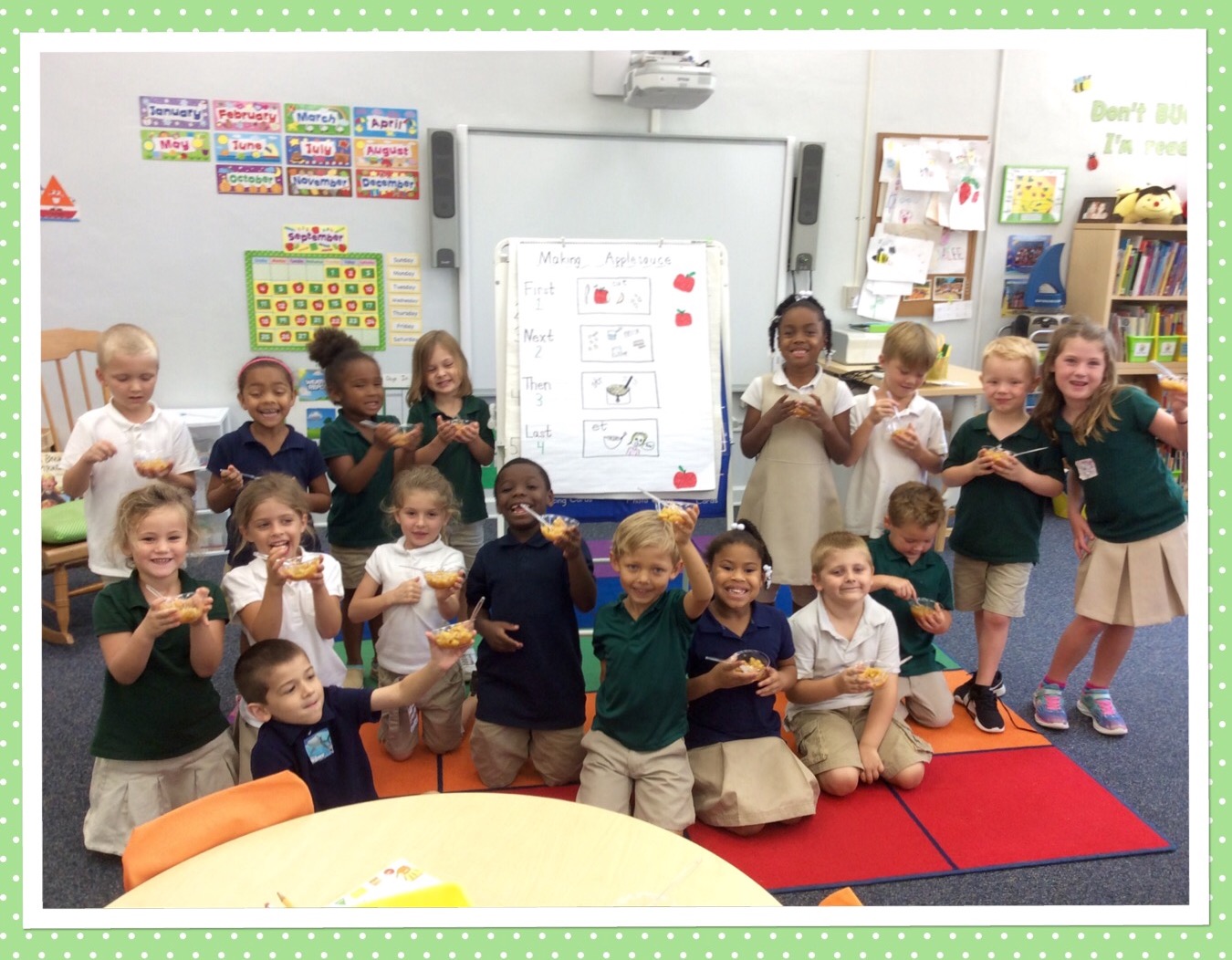 Project-Based LearningBuilding a 3D Shape Haunted House
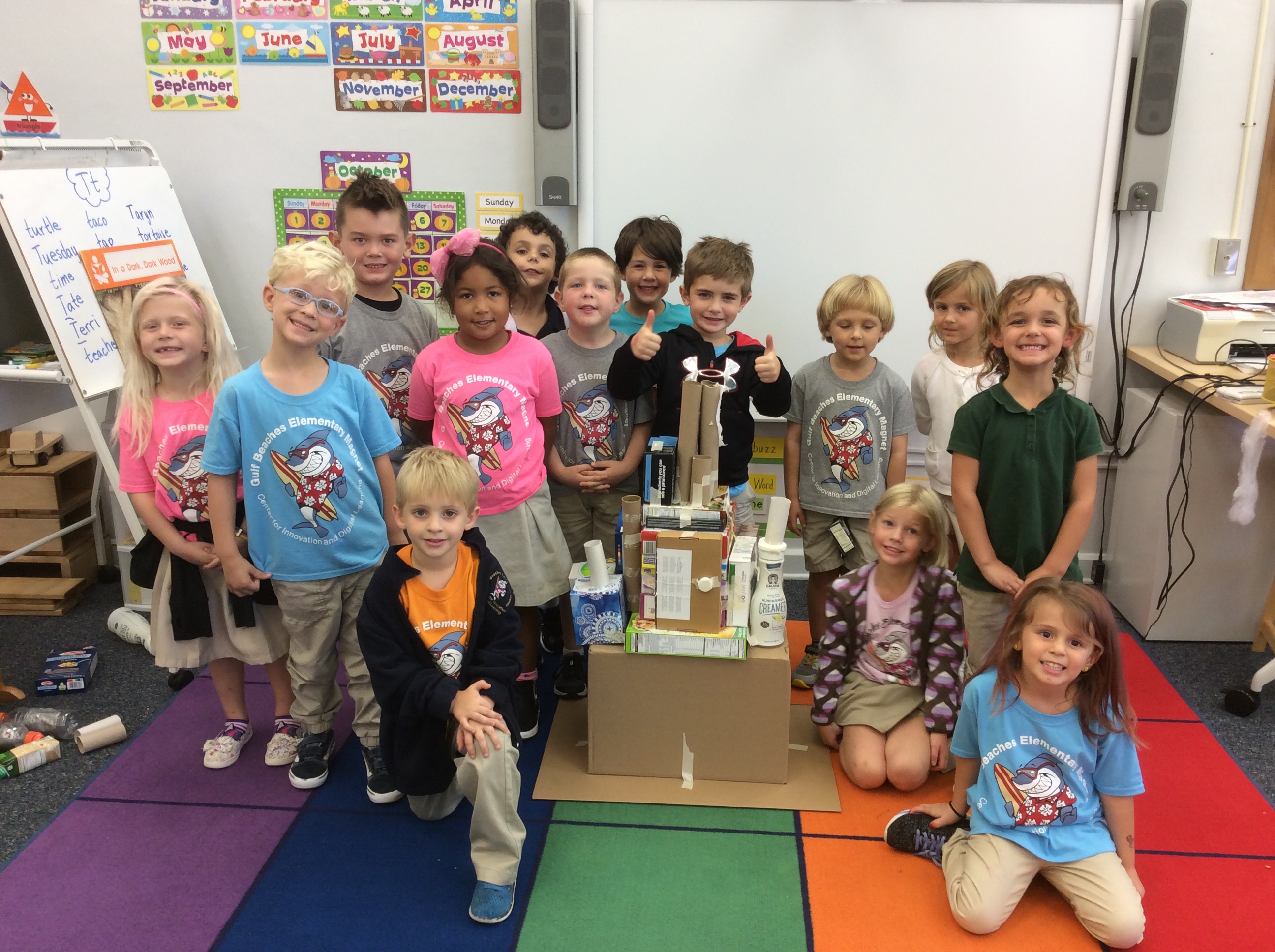 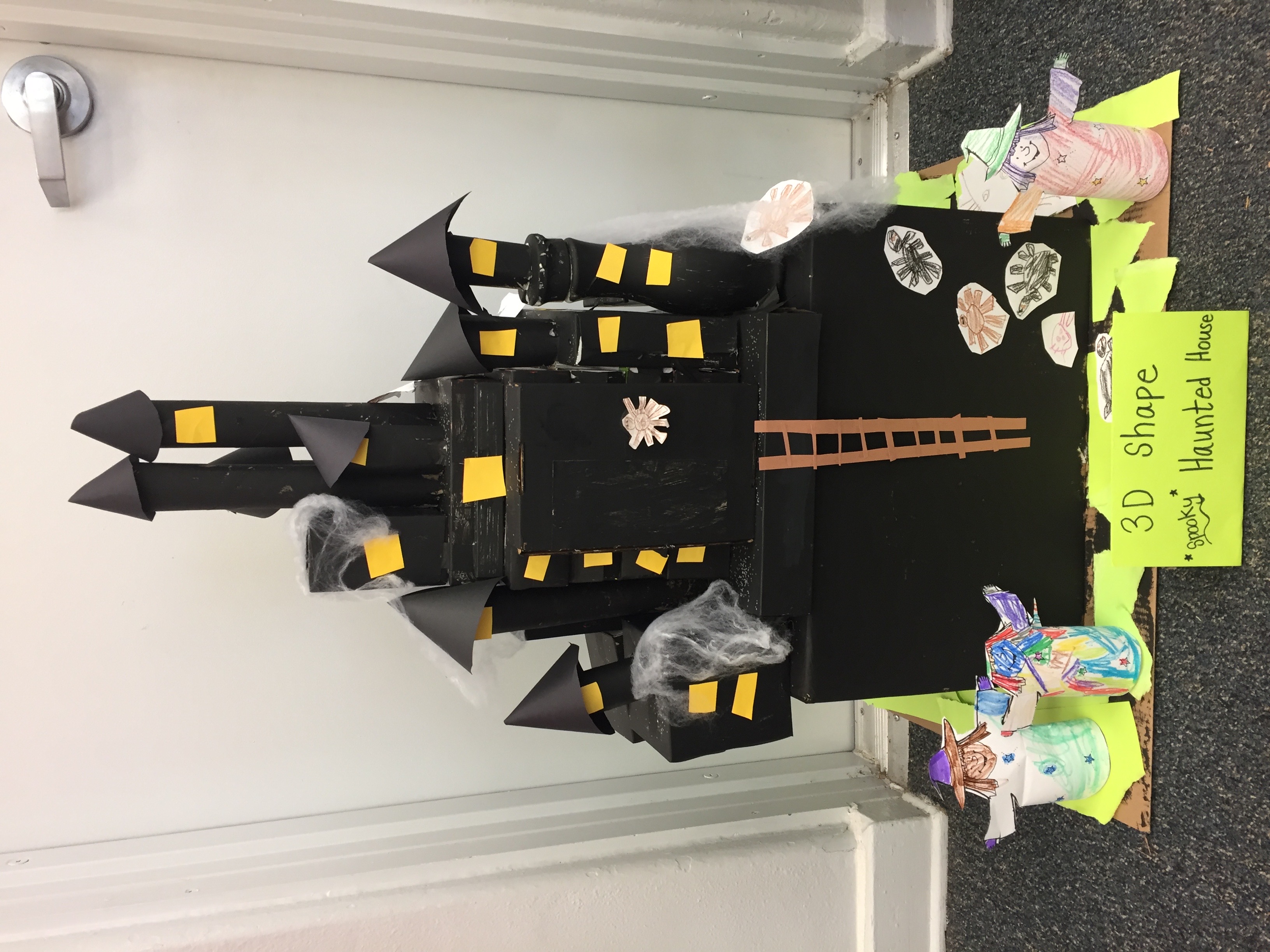 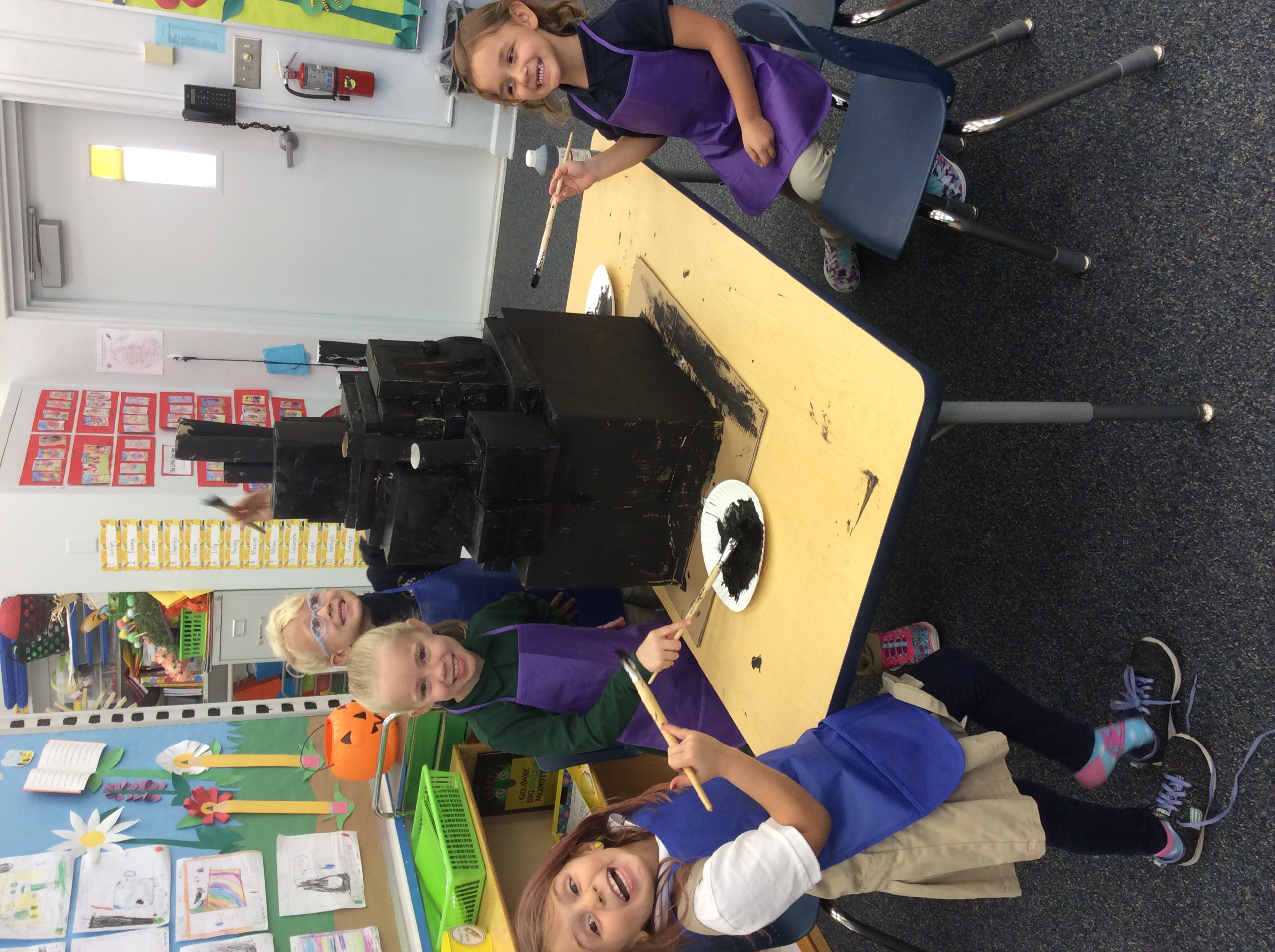 Project-Based LearningSink or Float?
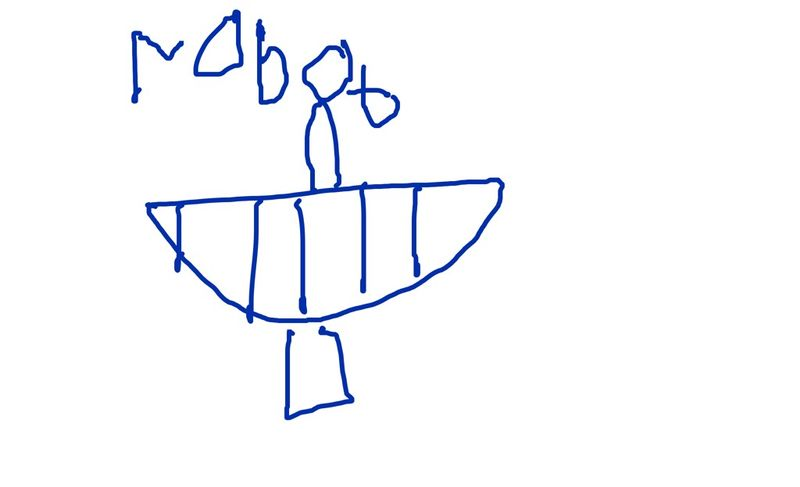 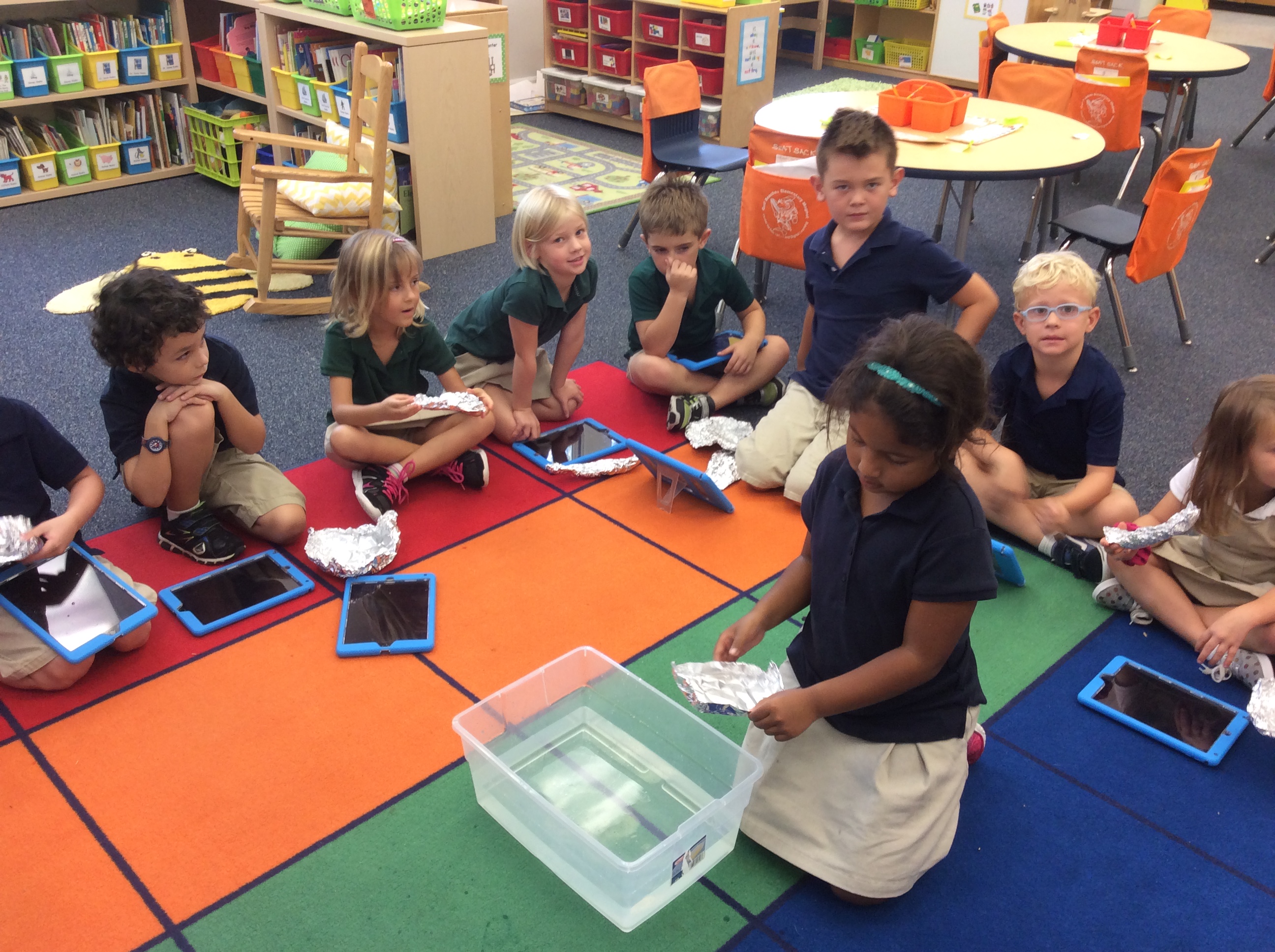 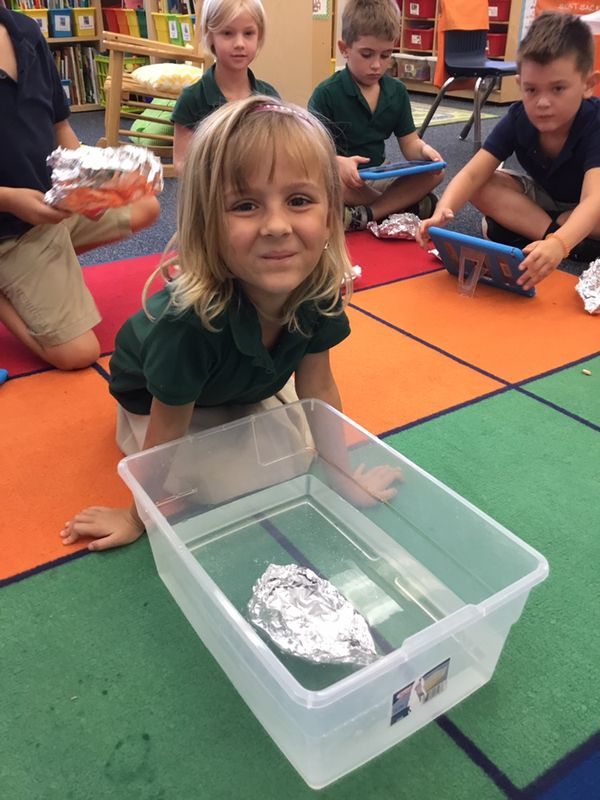 Collaborative Projects
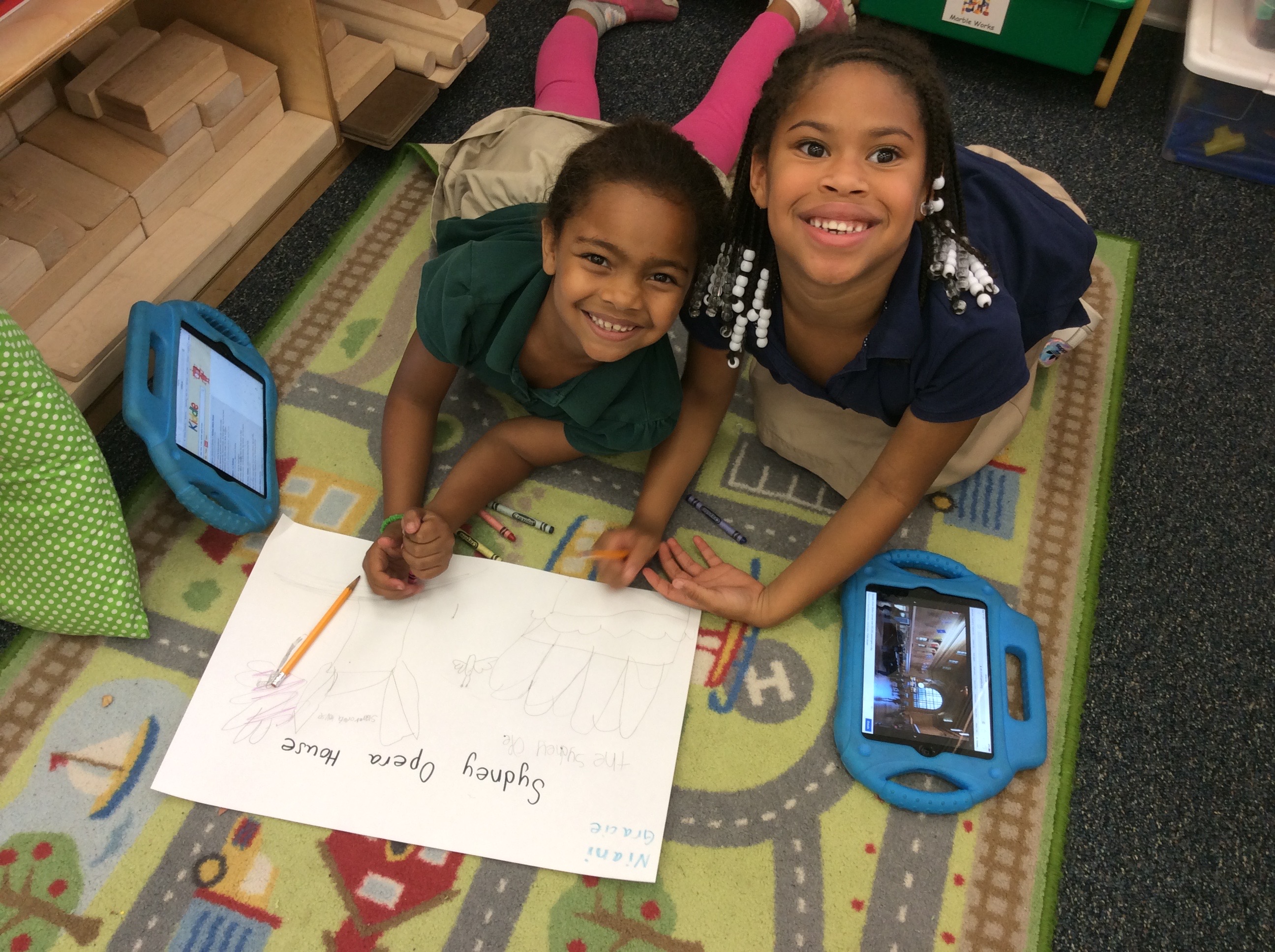 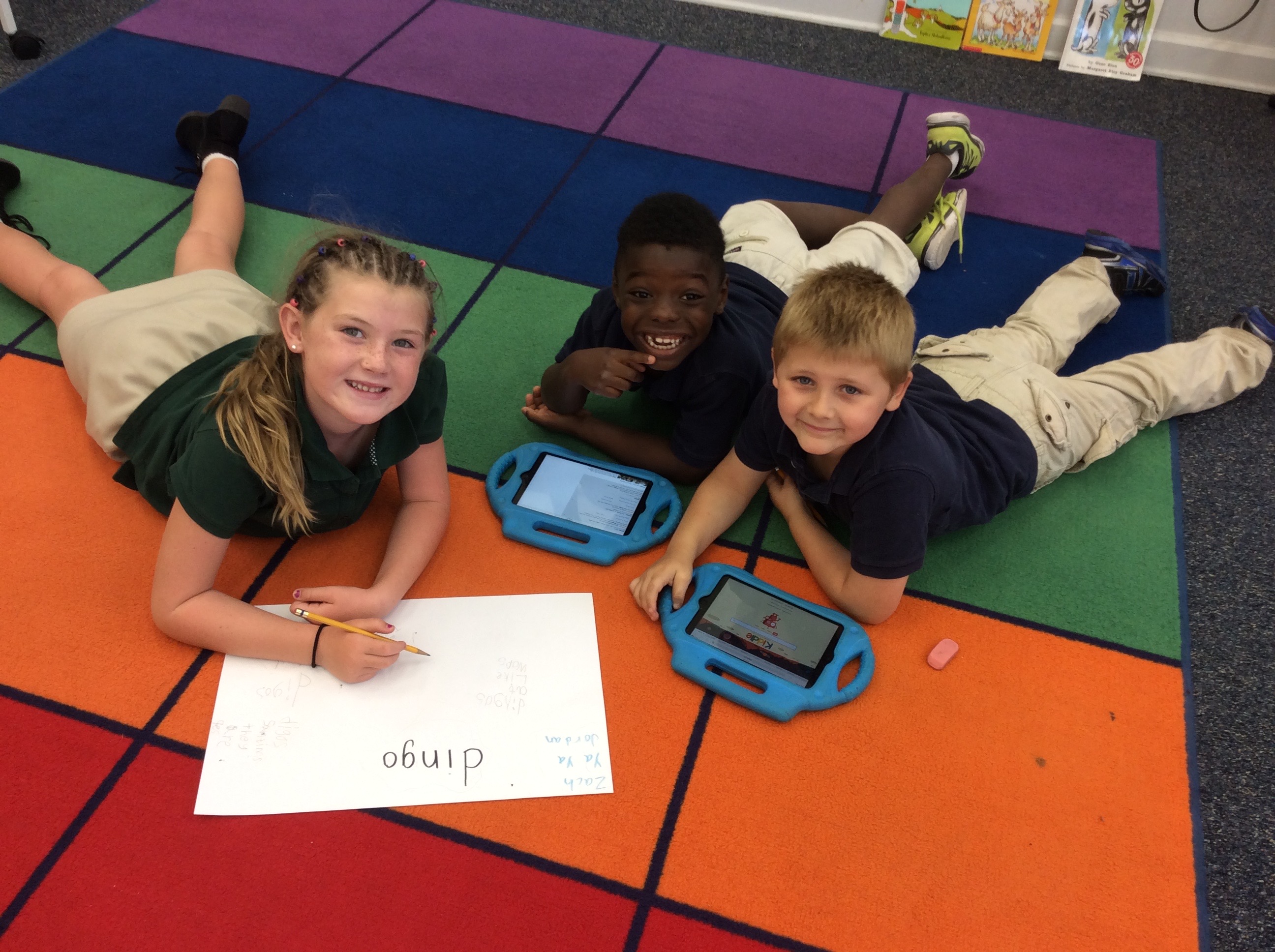 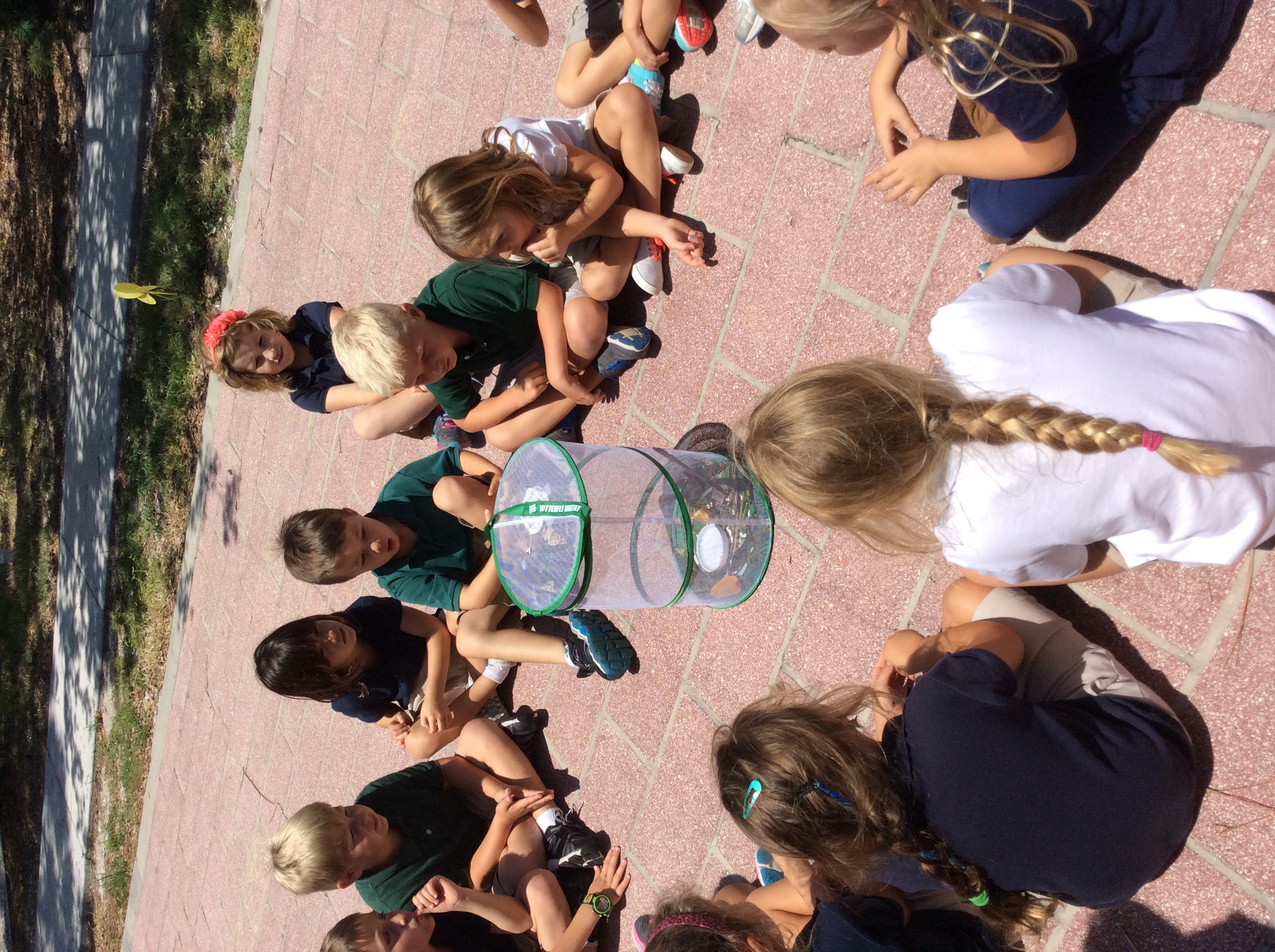 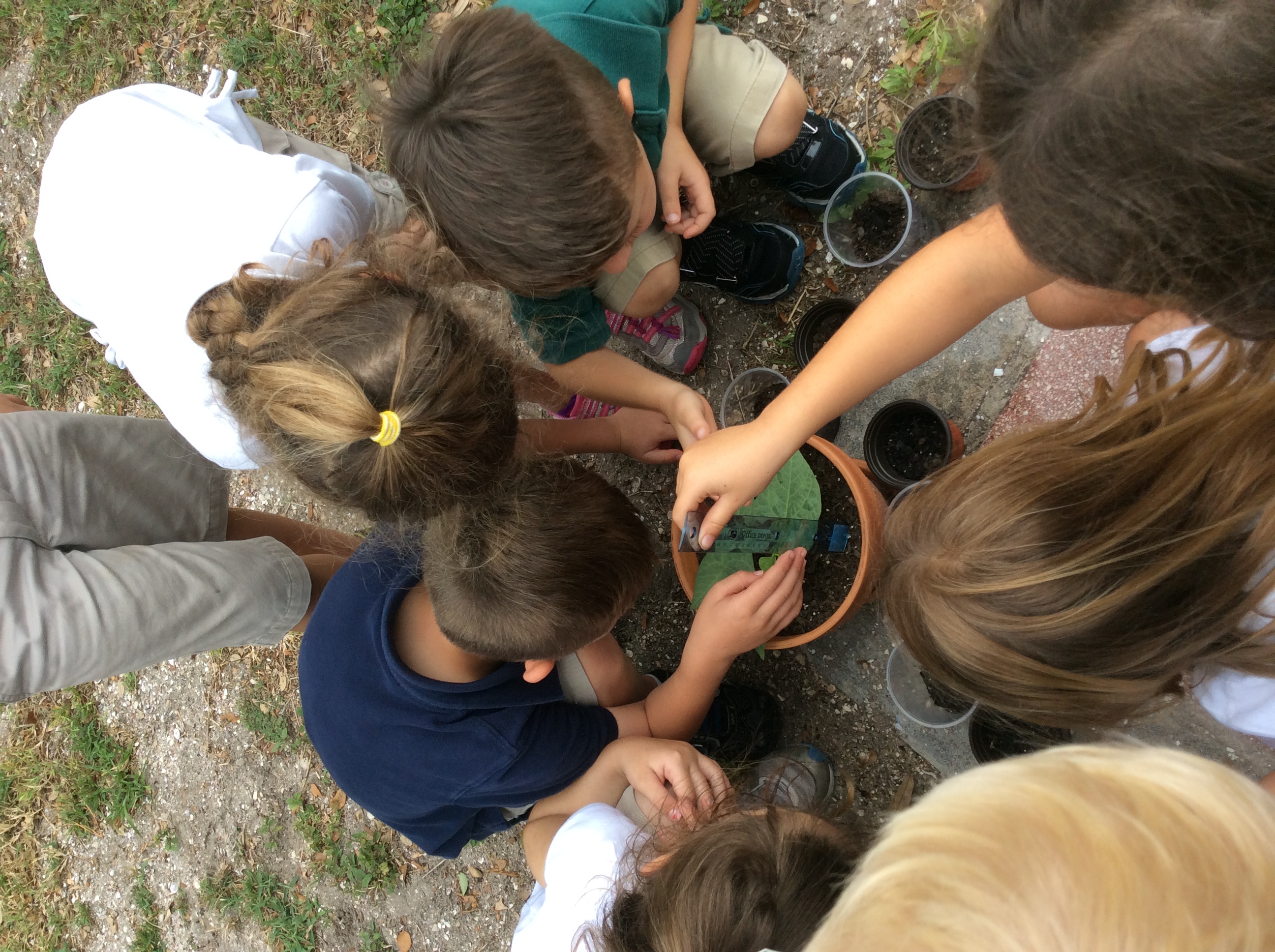 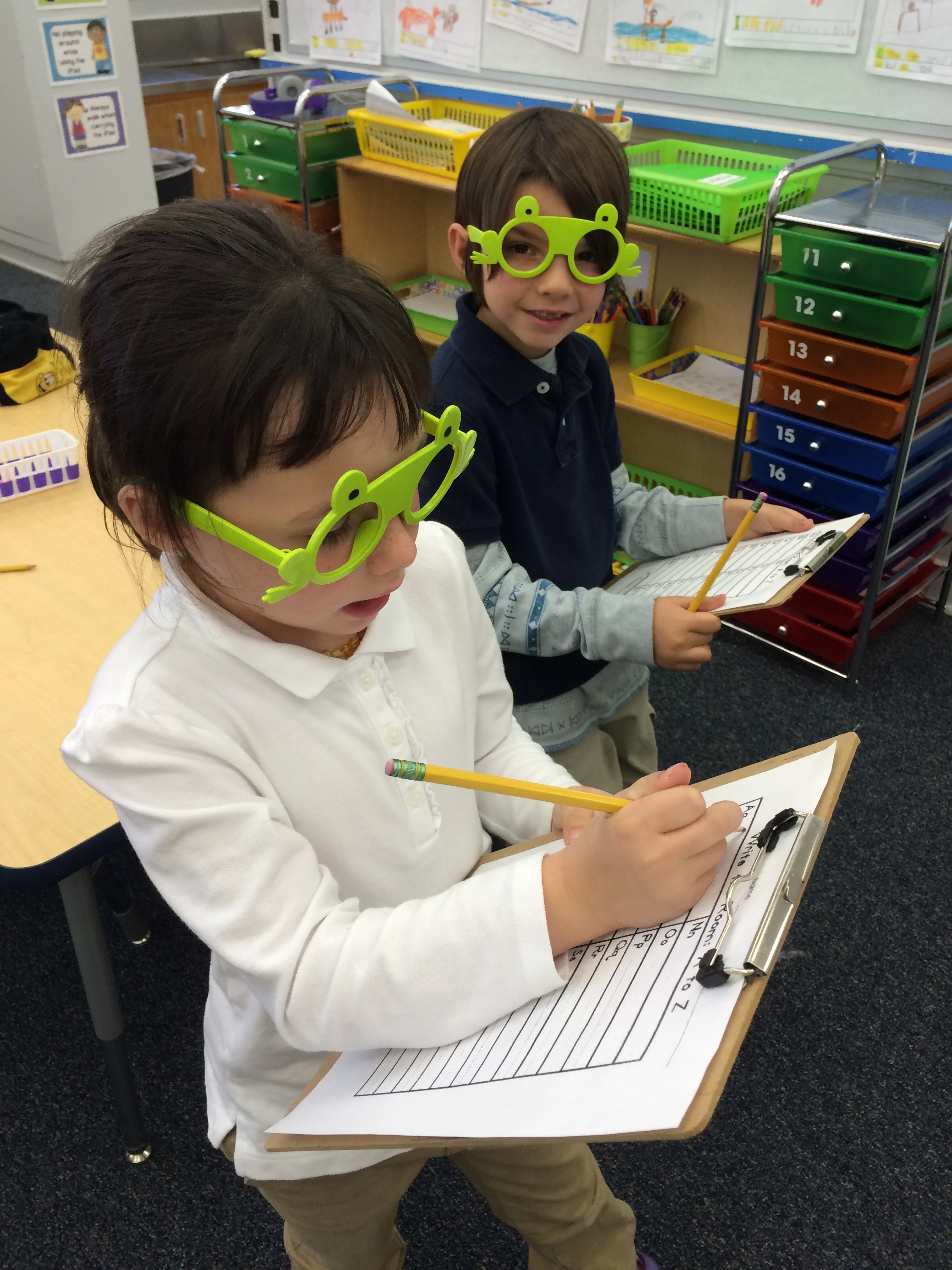 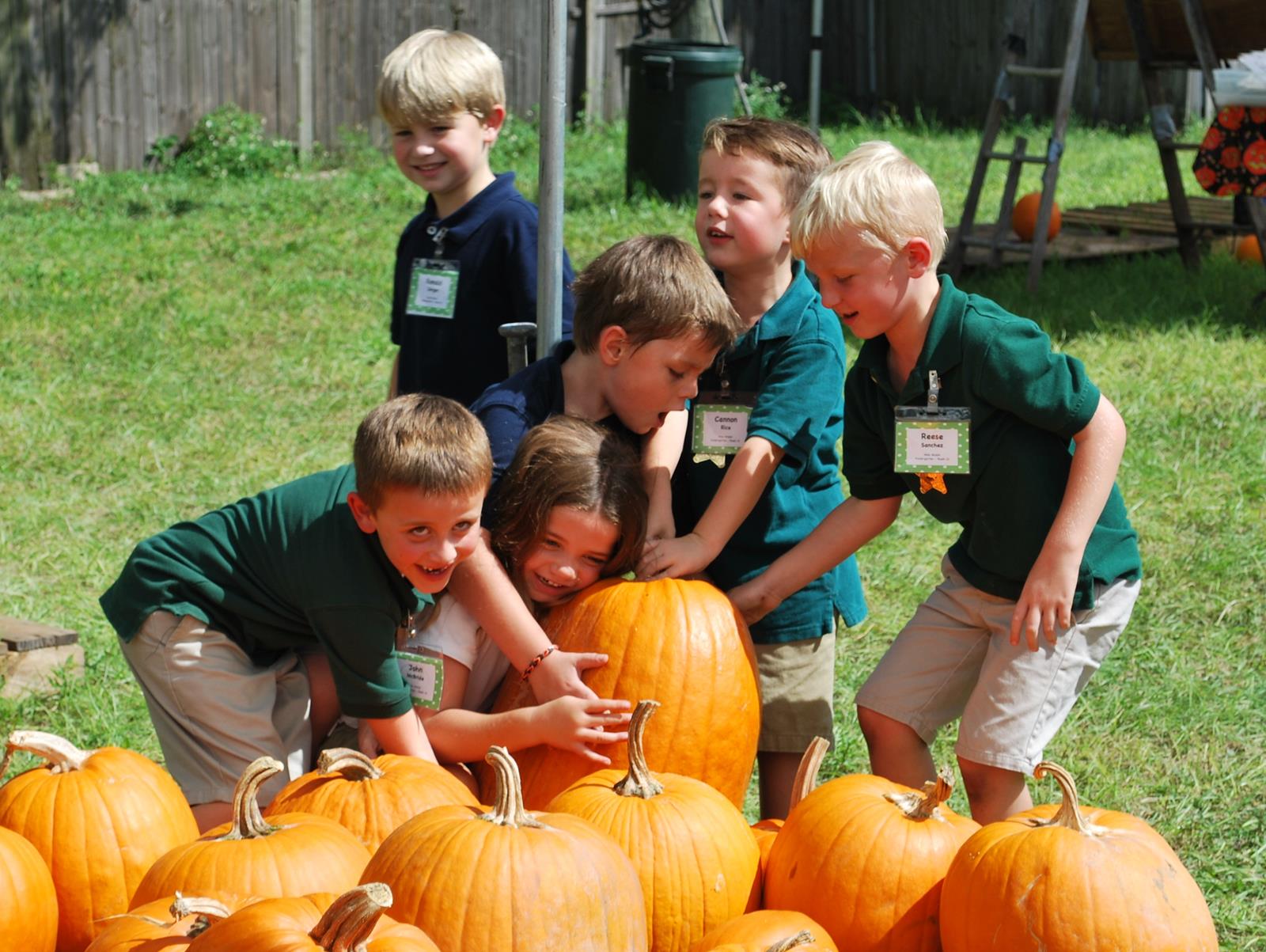 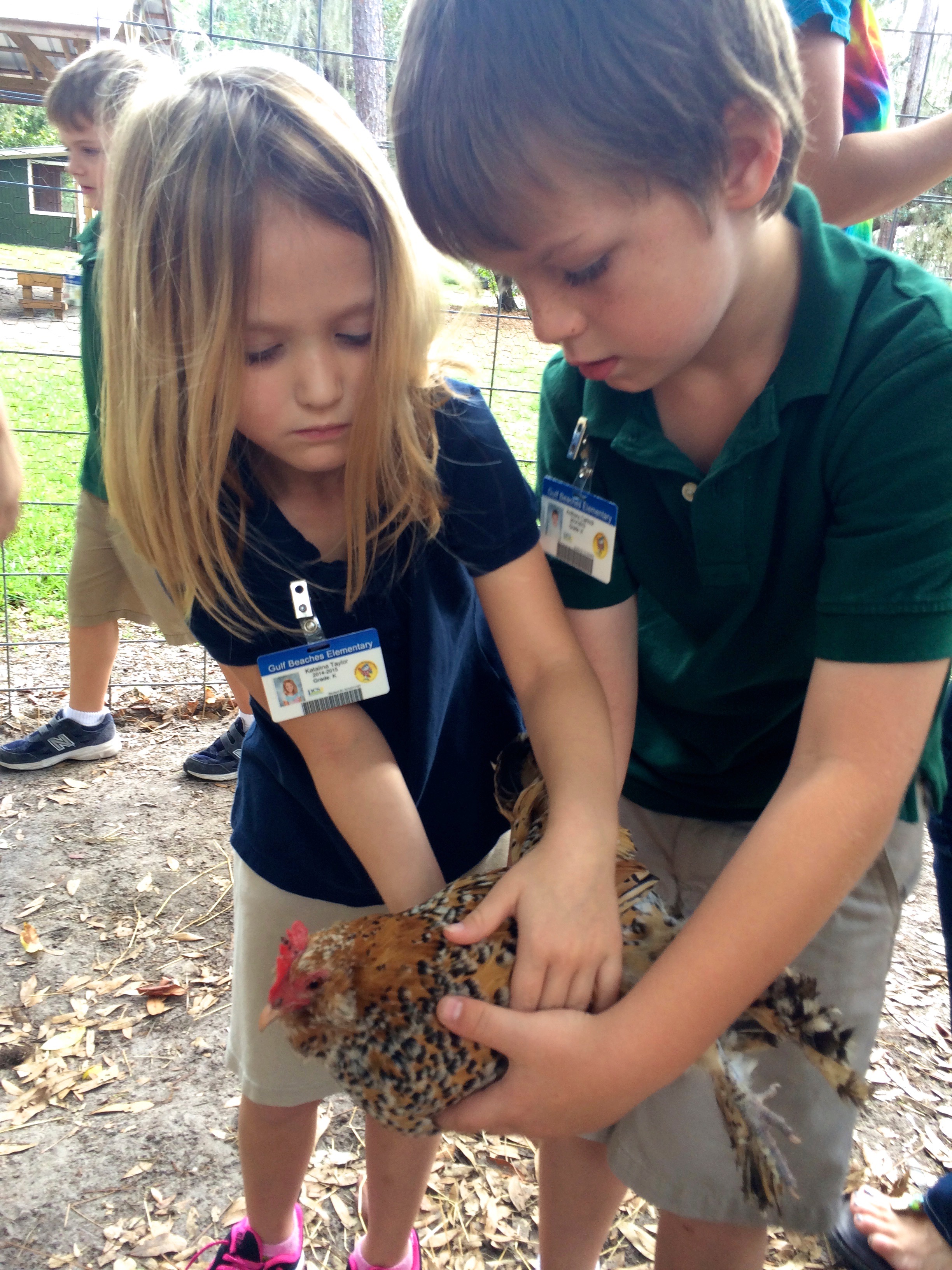 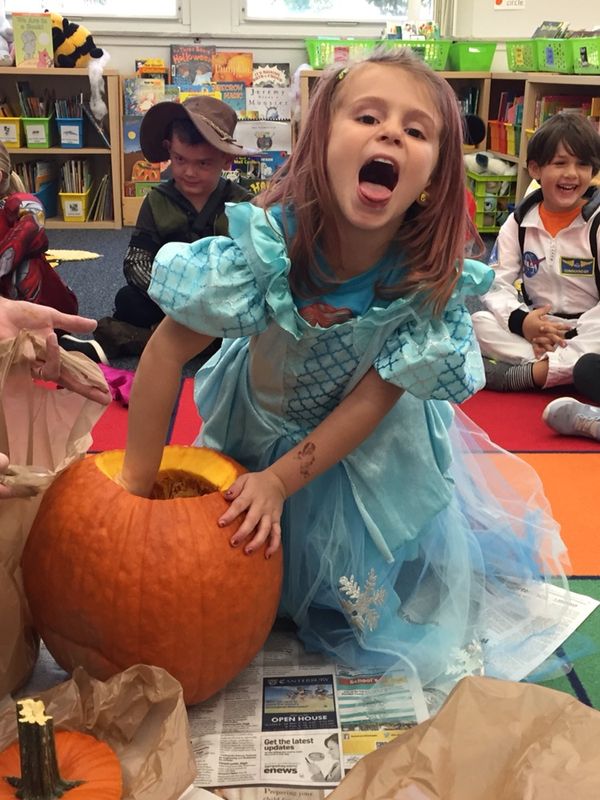 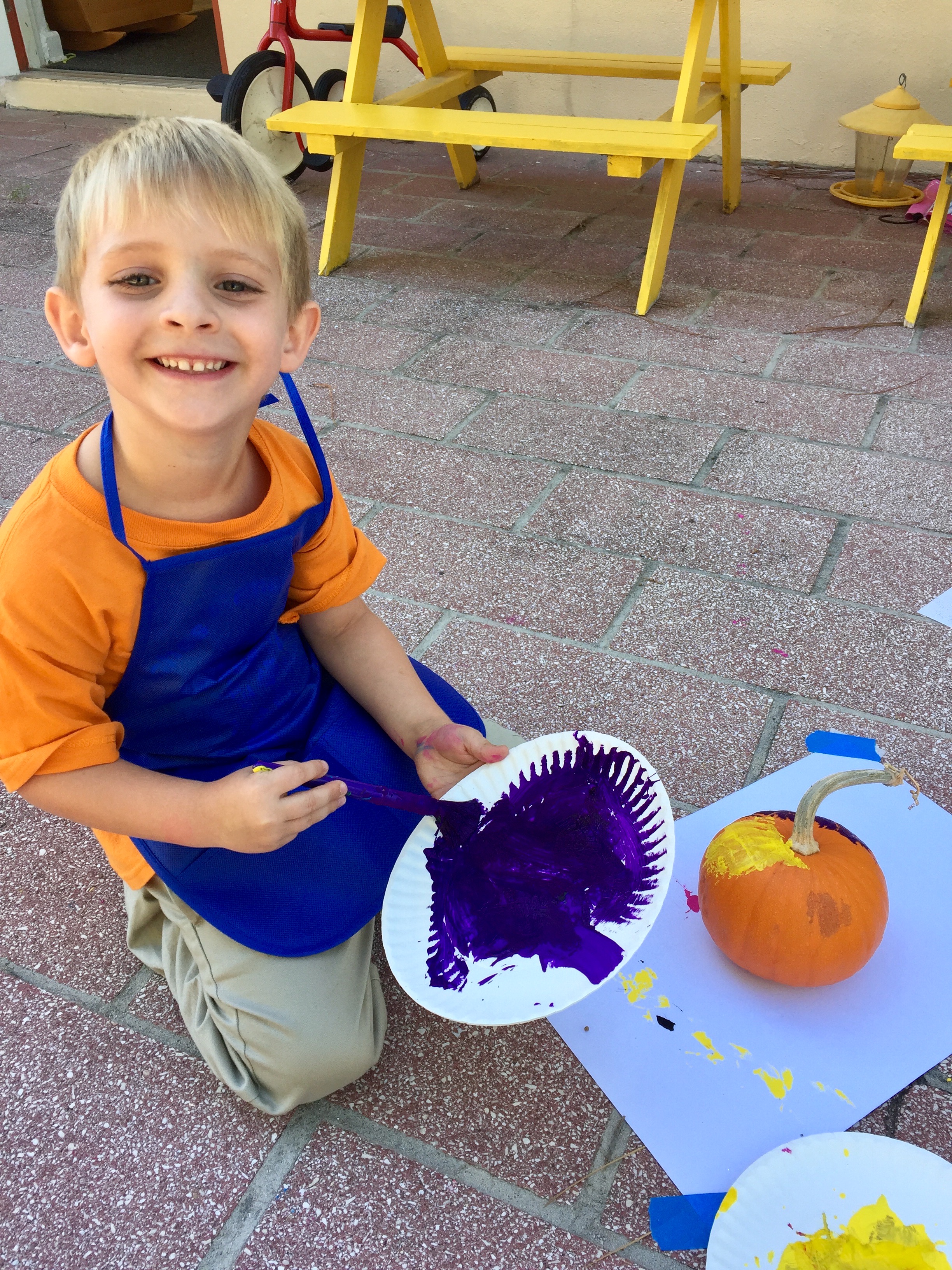 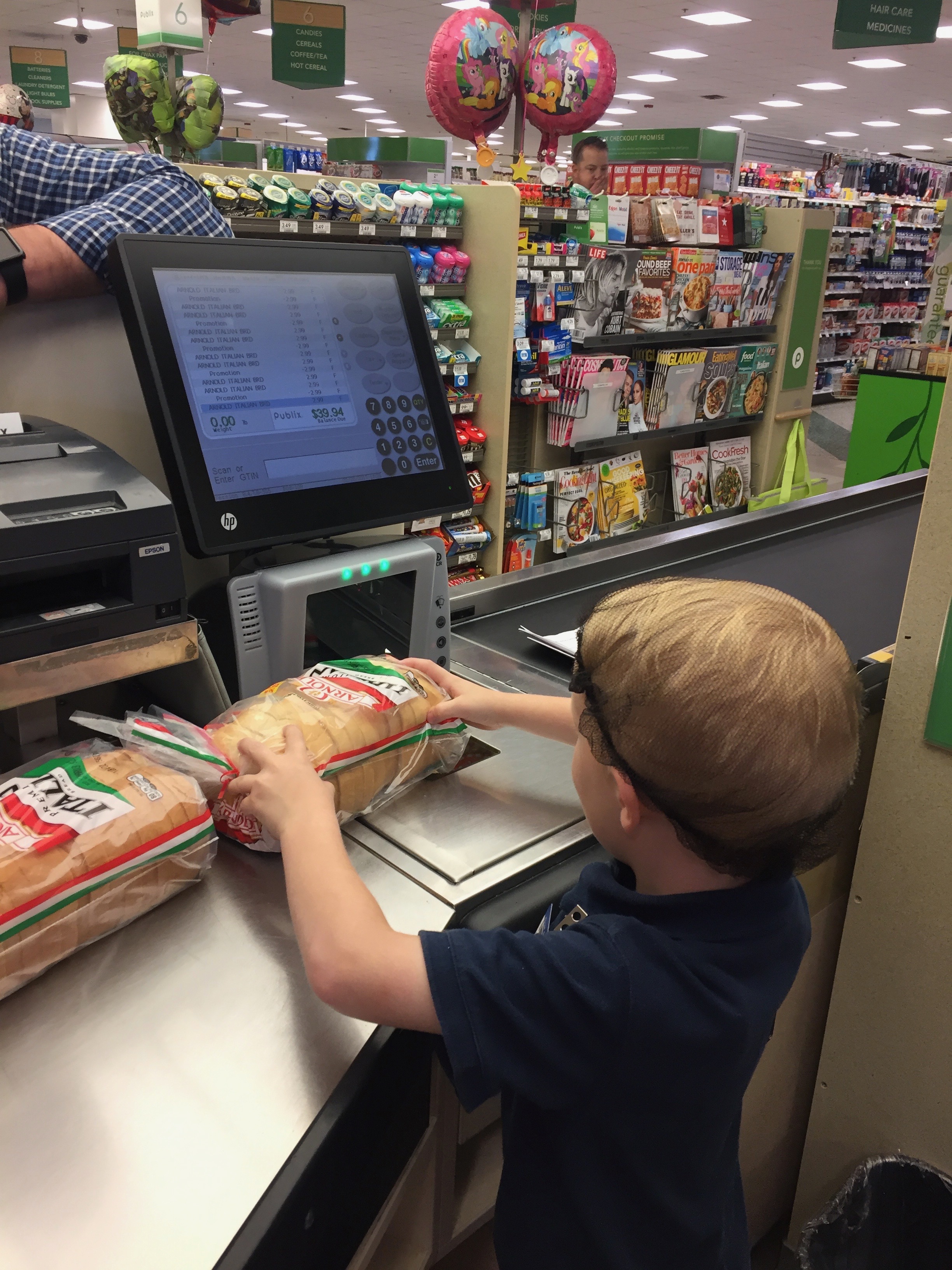 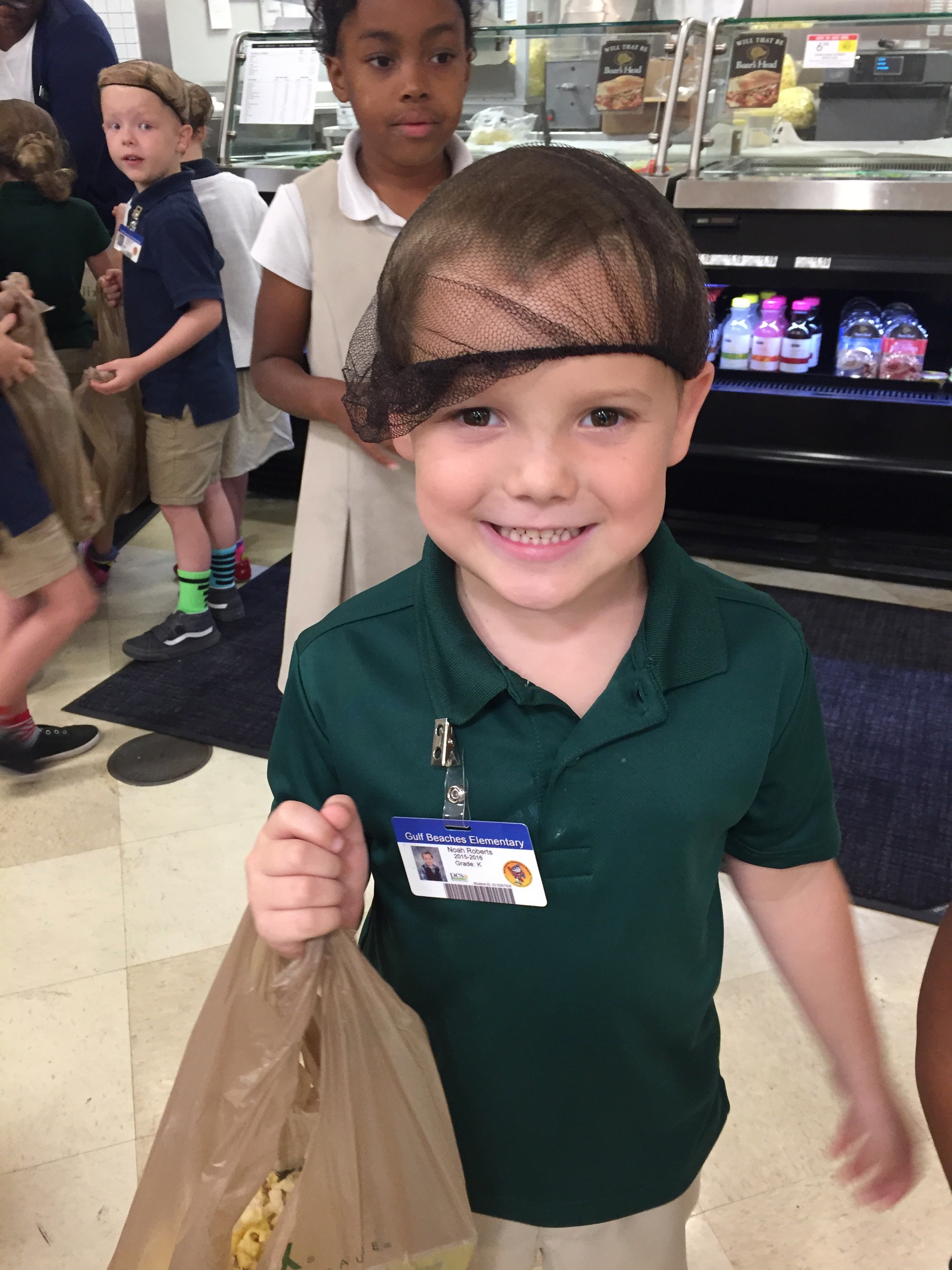 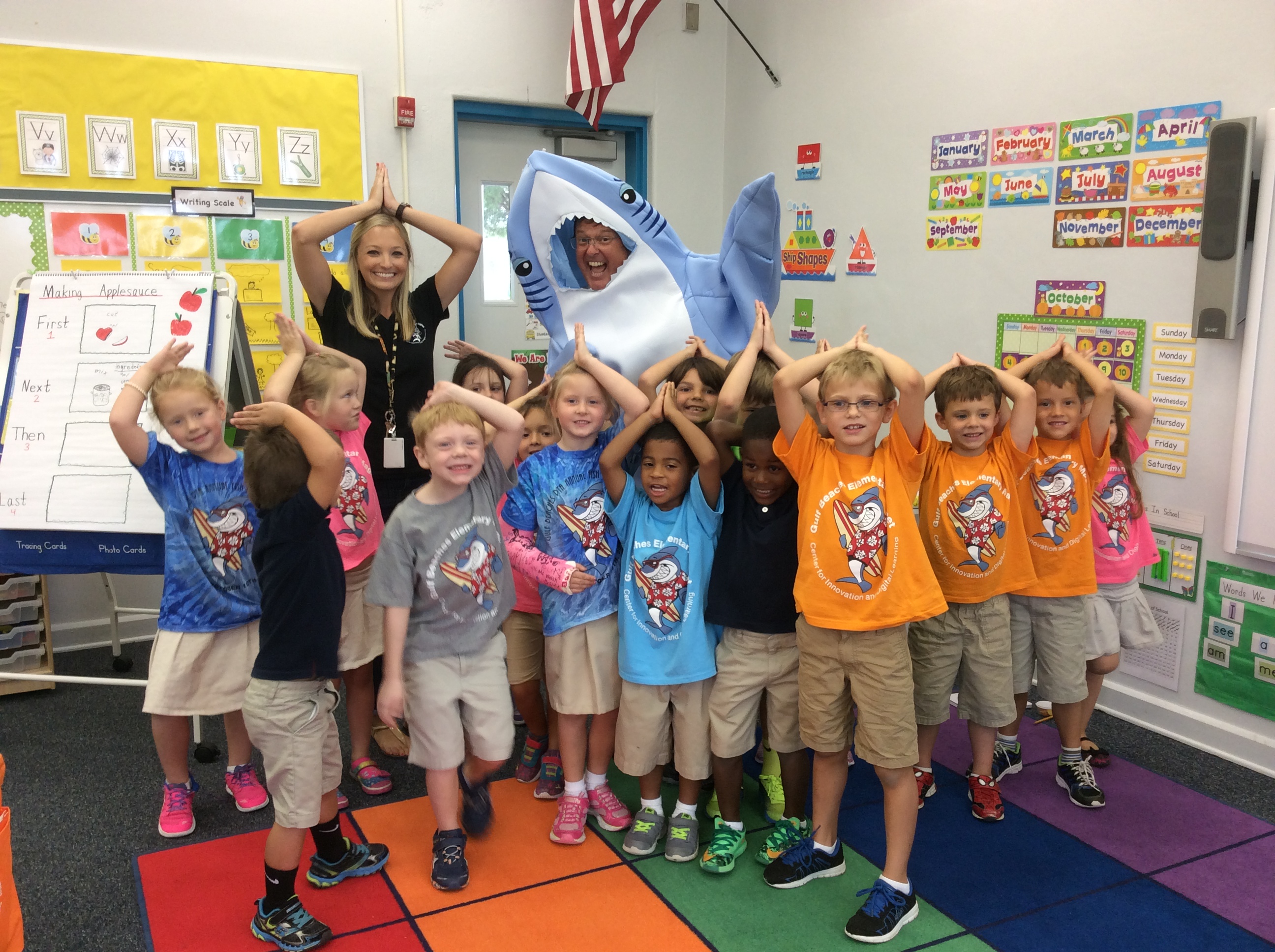 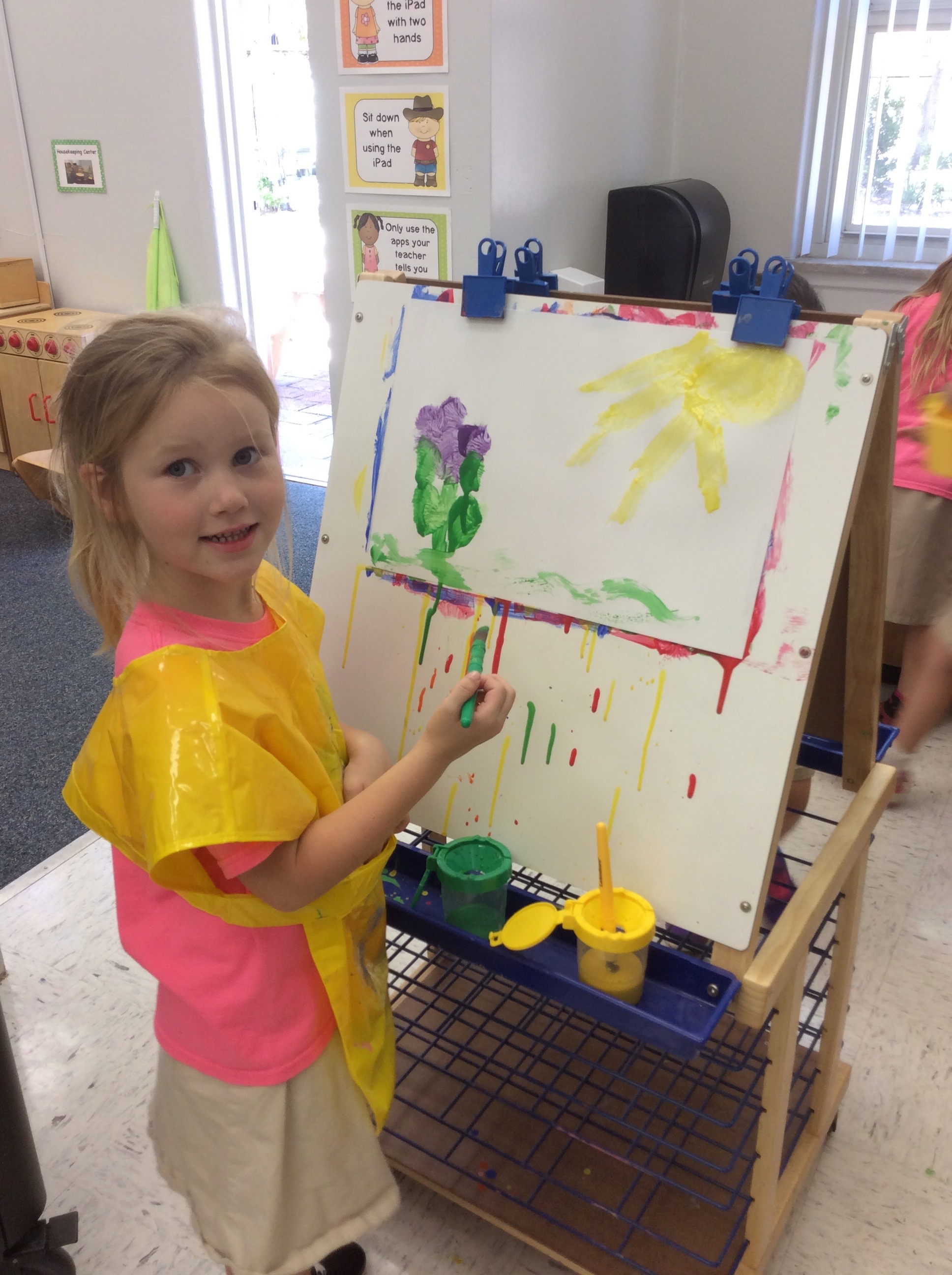 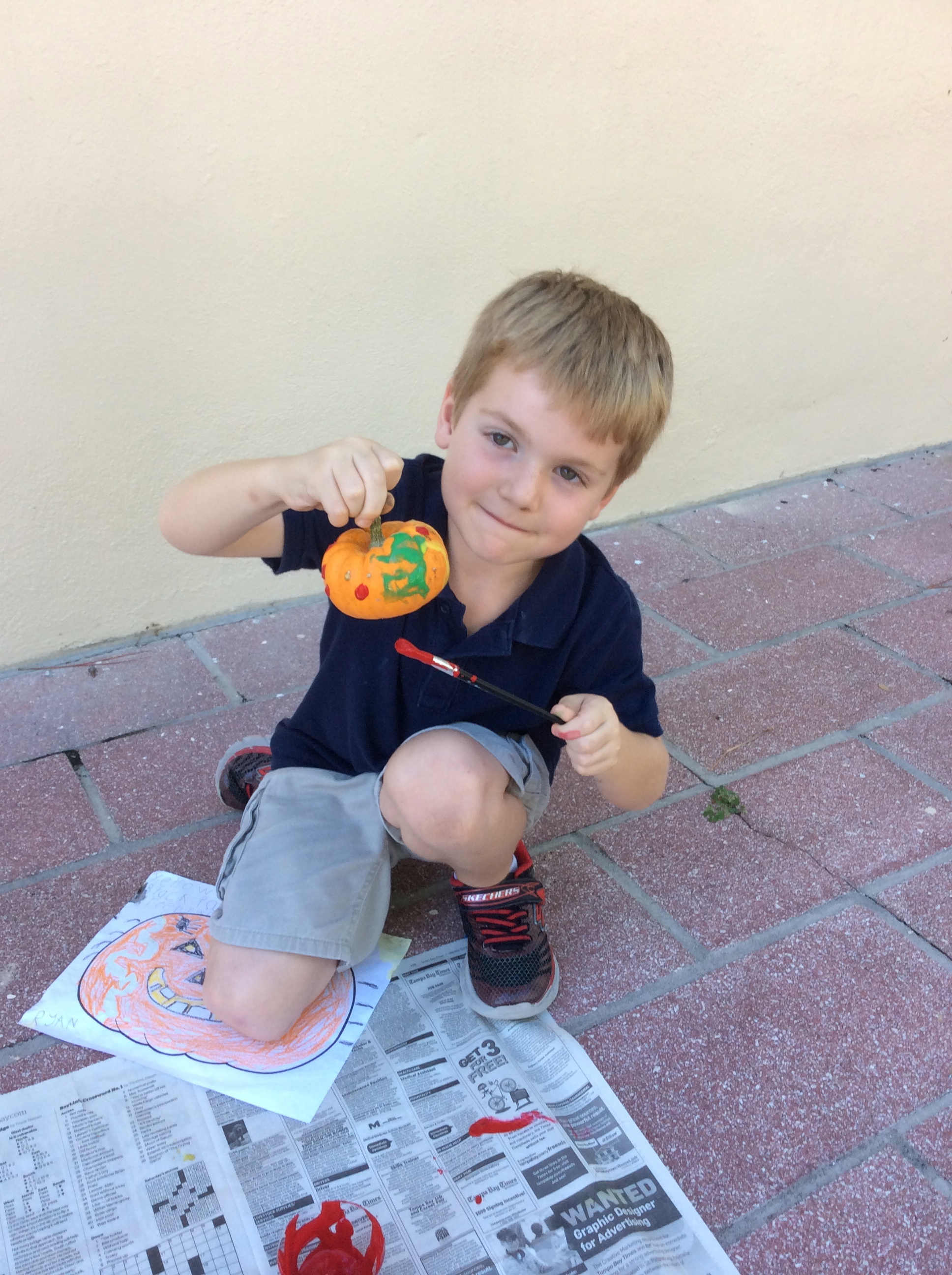 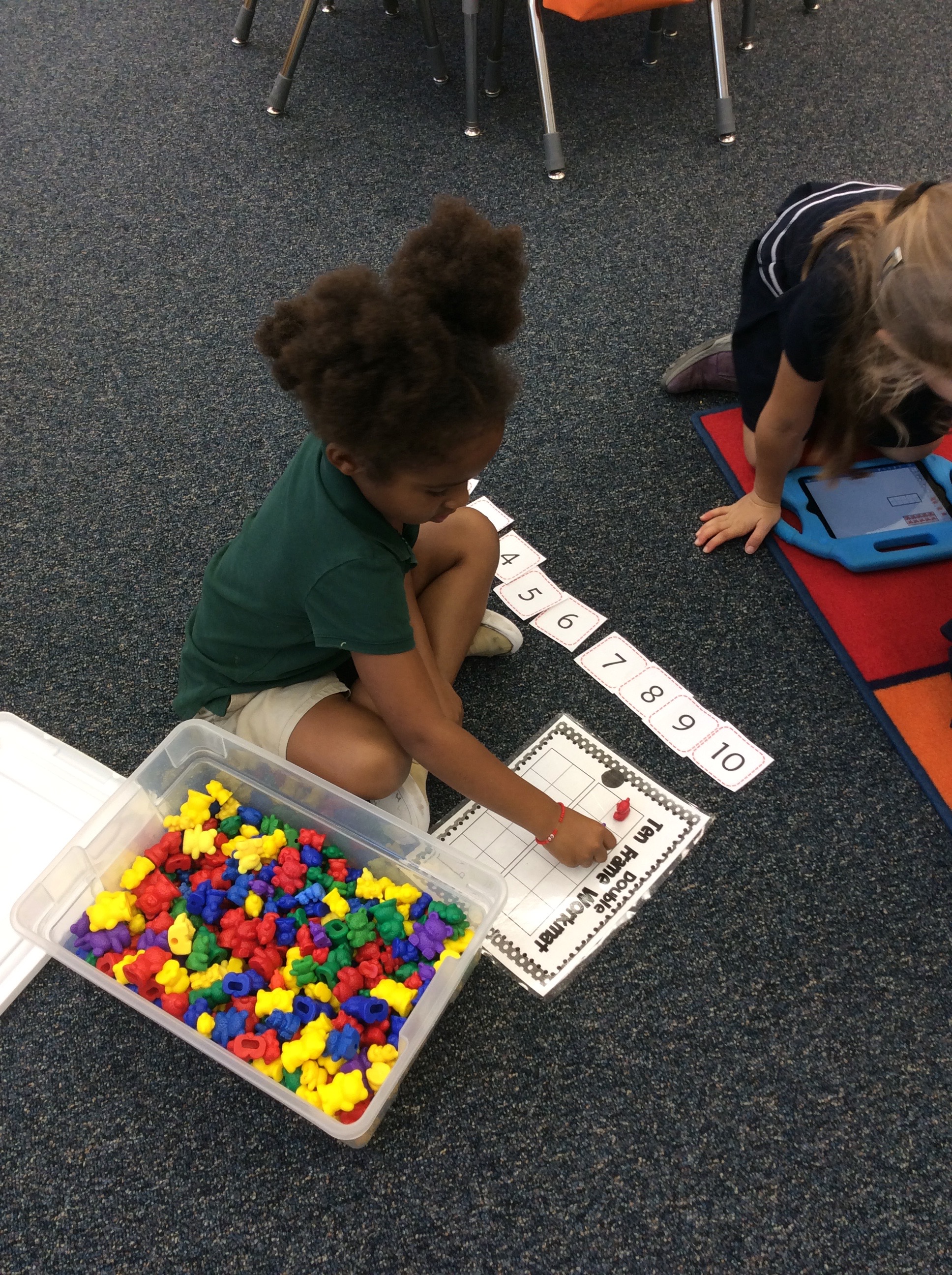 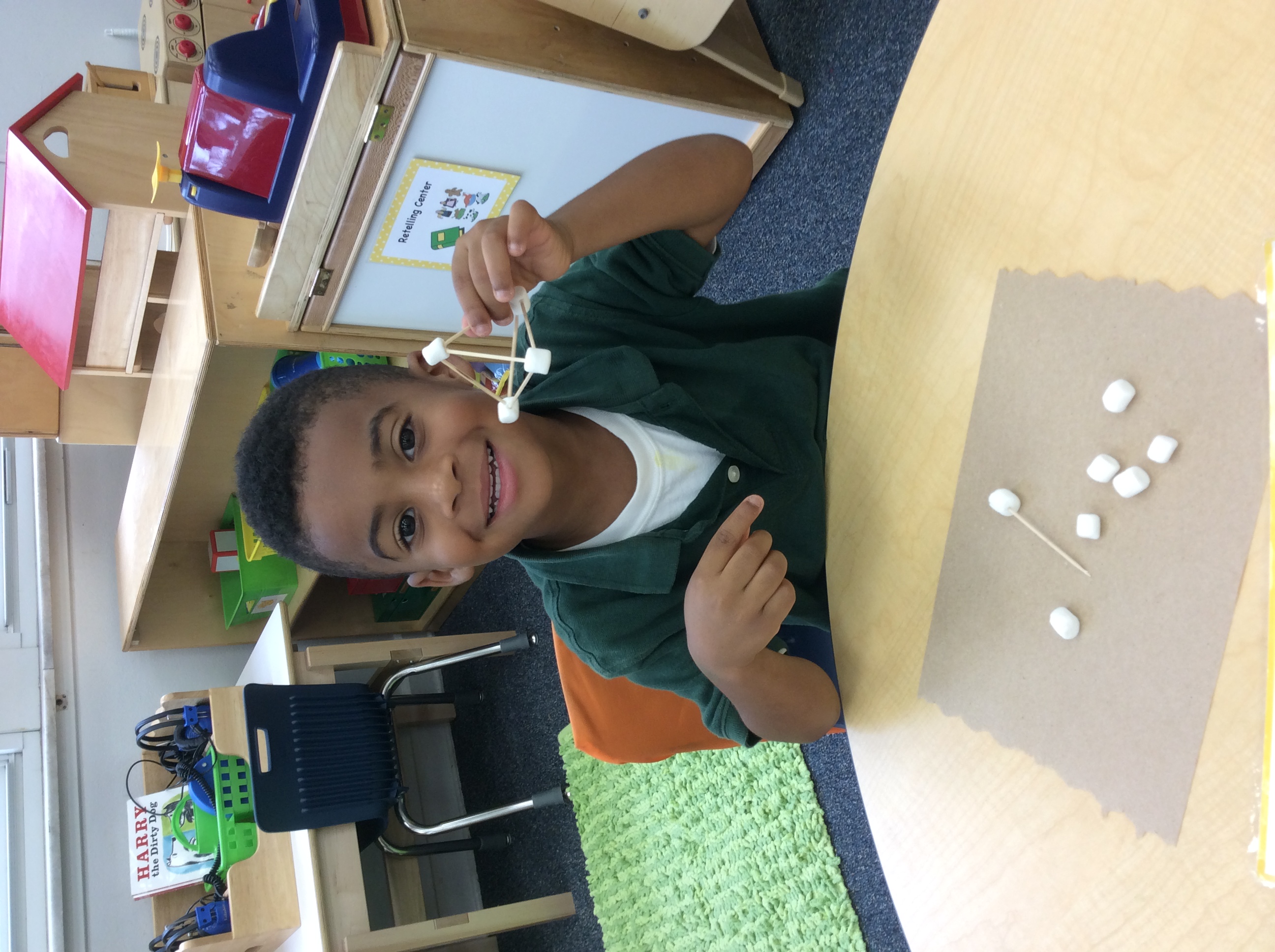 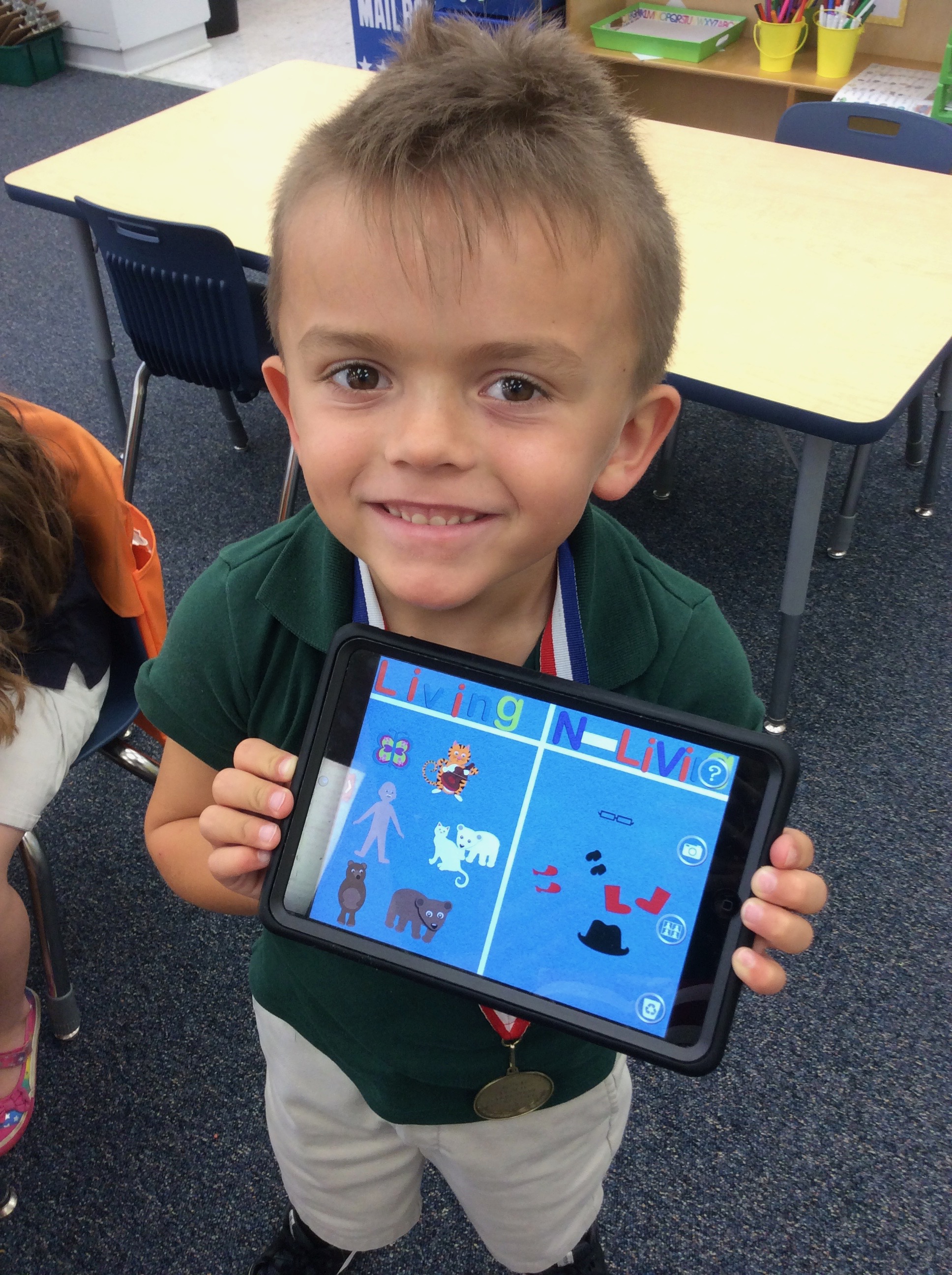 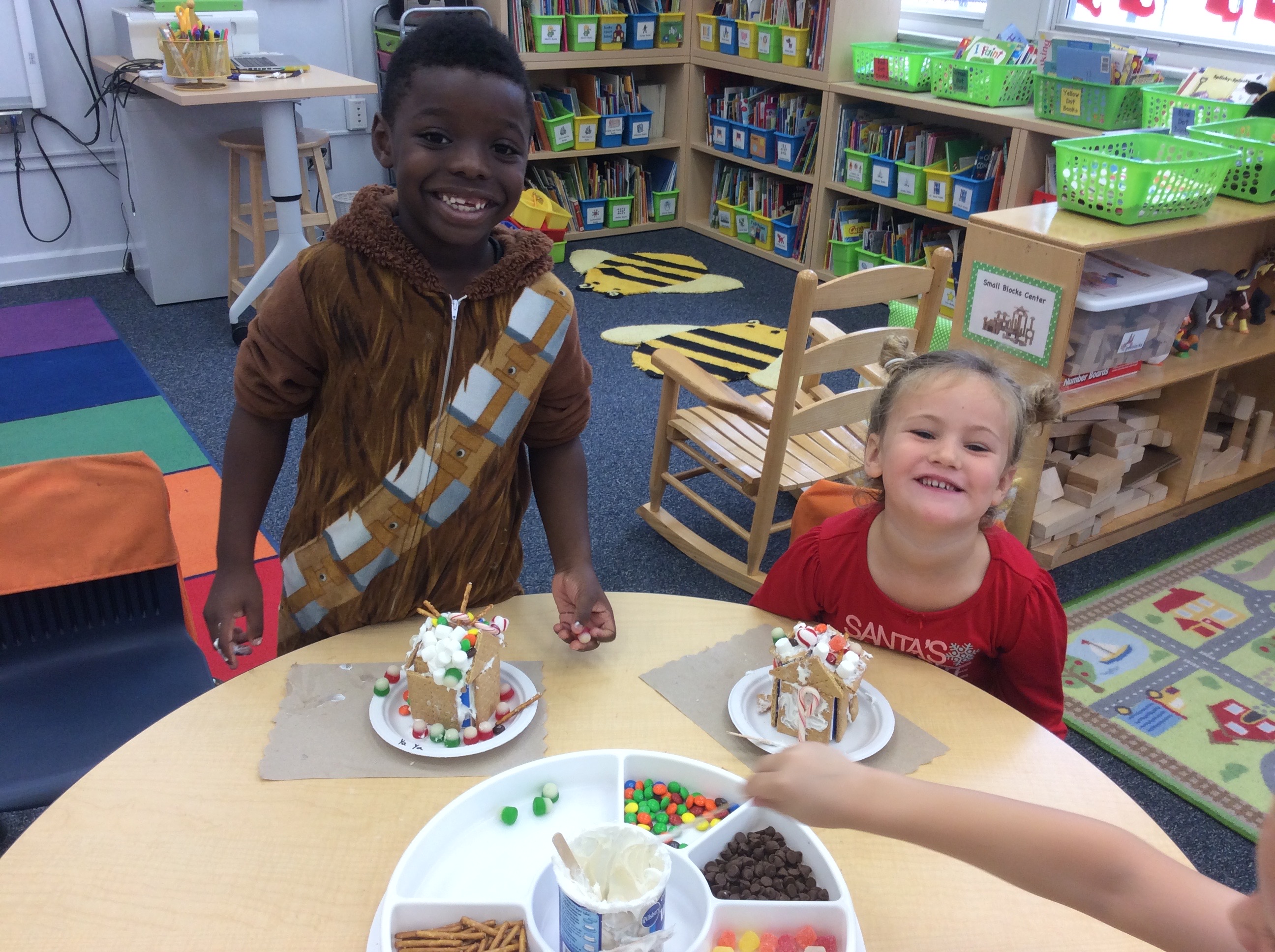 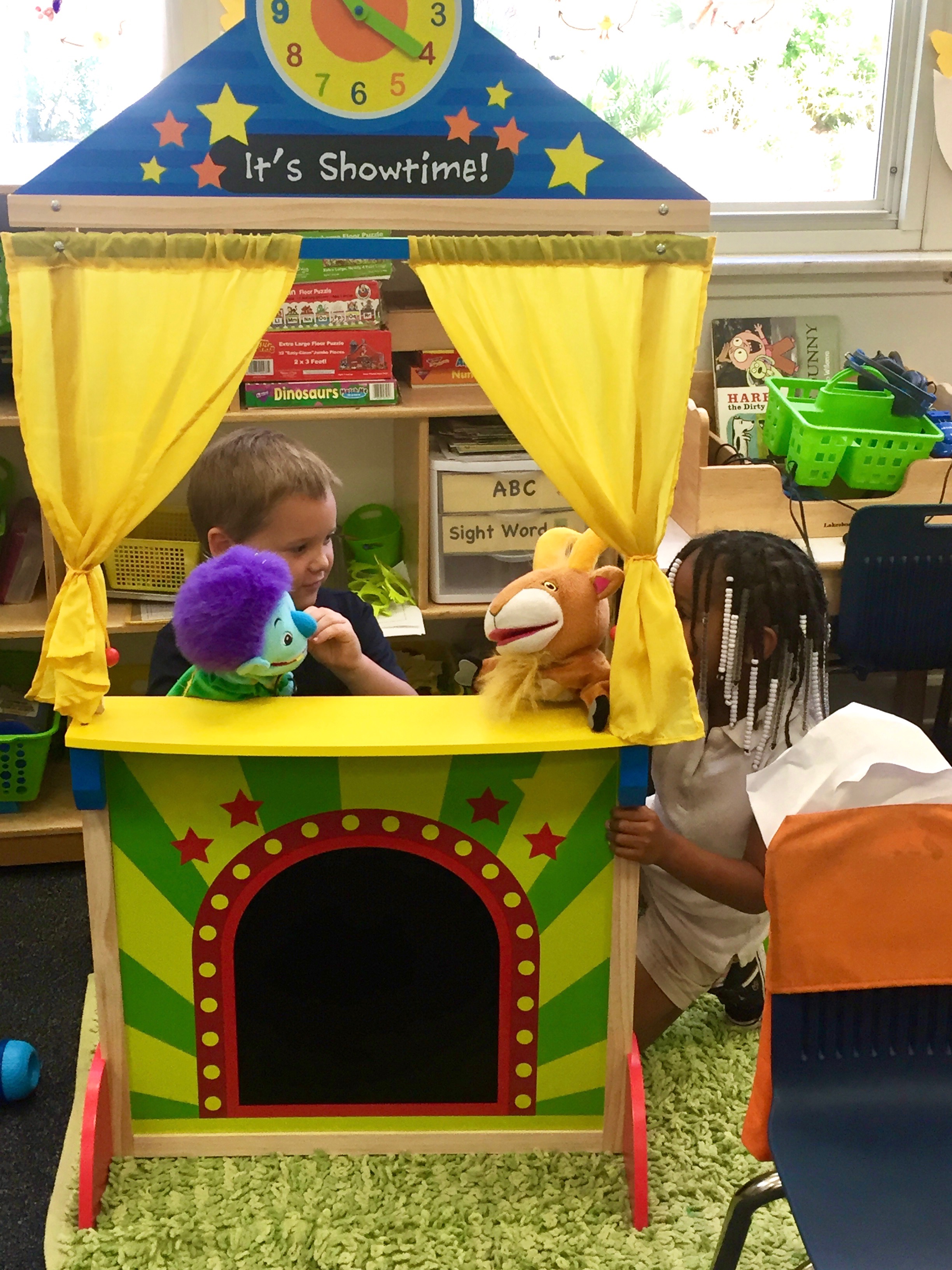 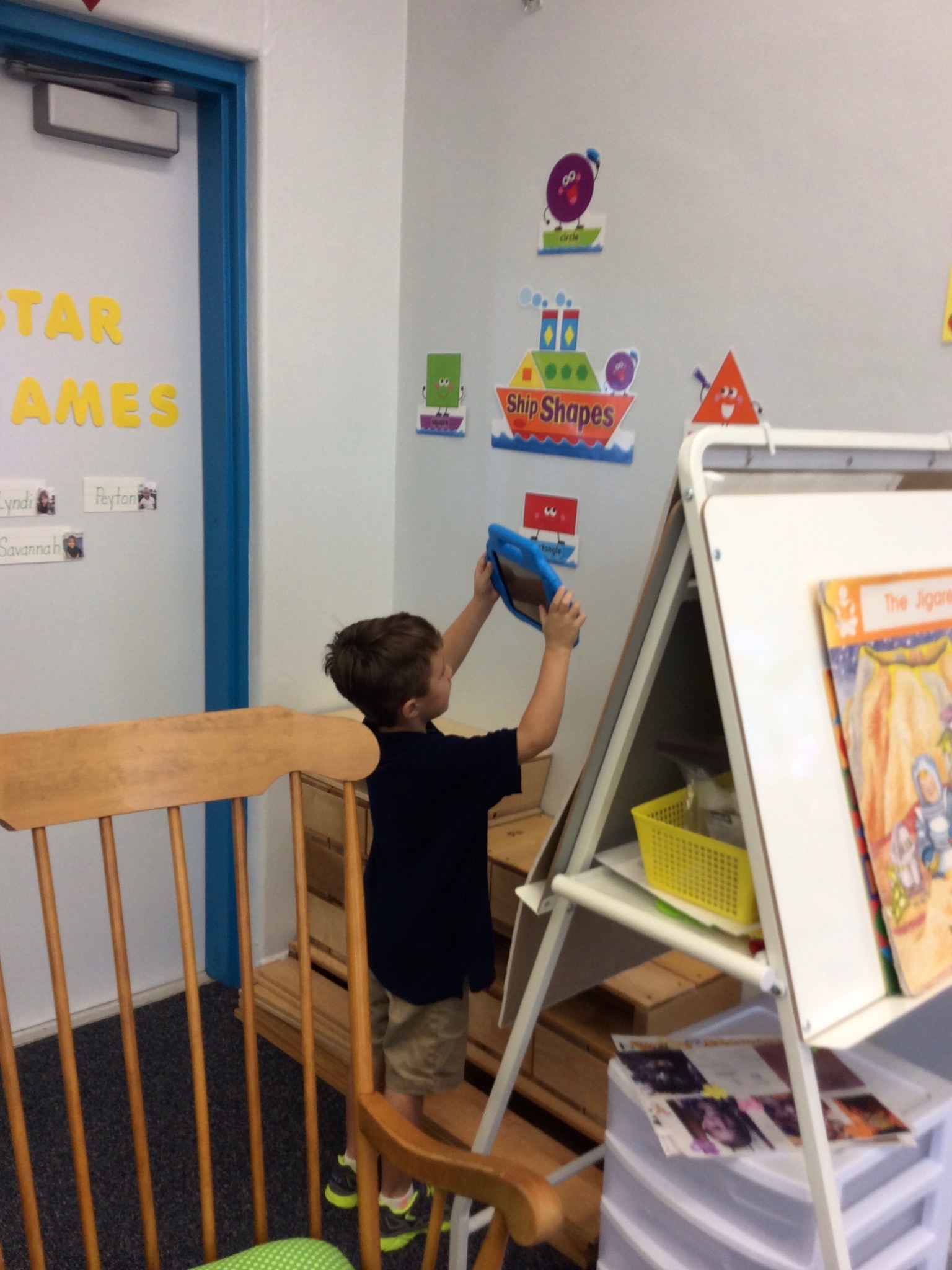 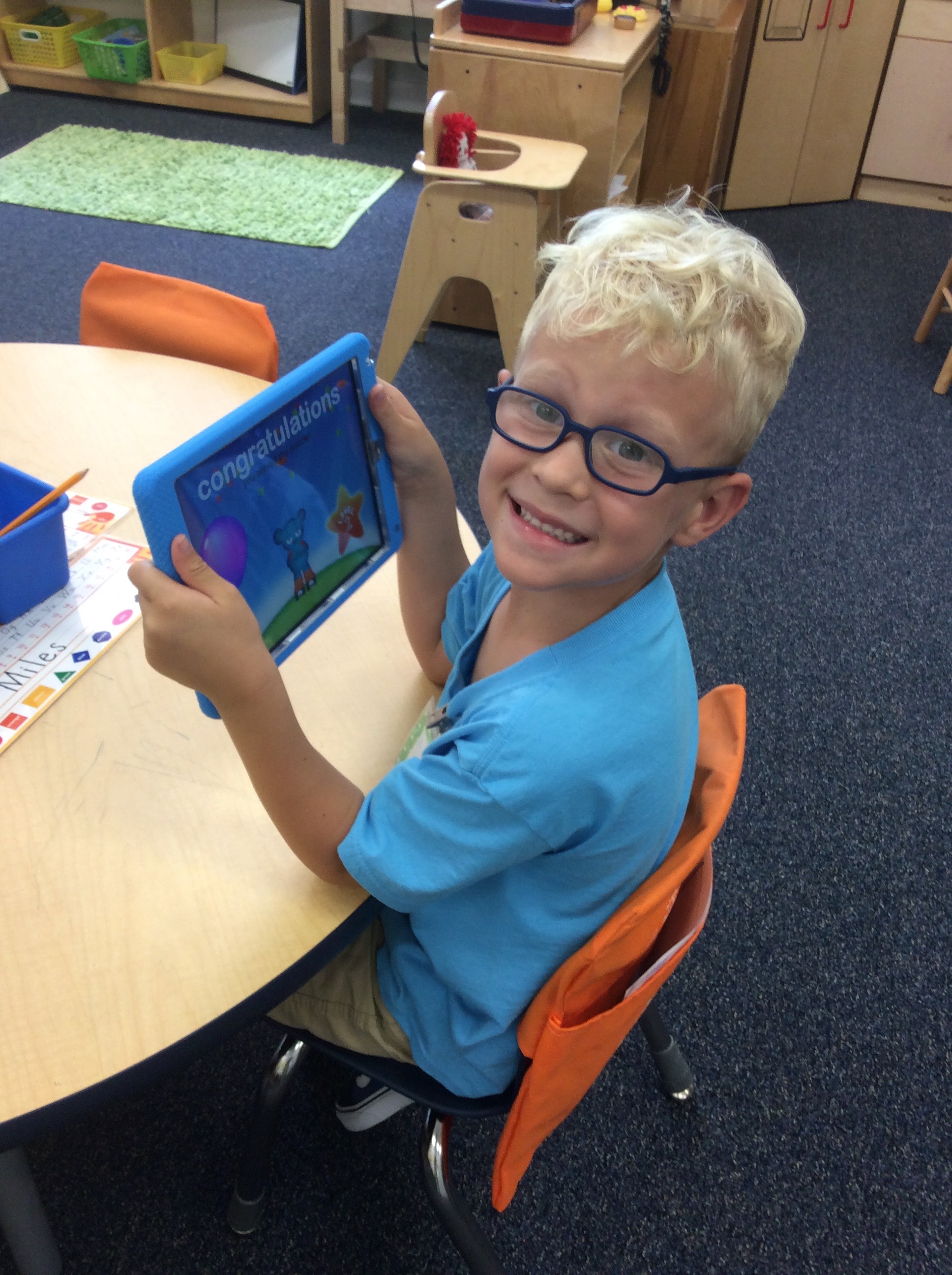 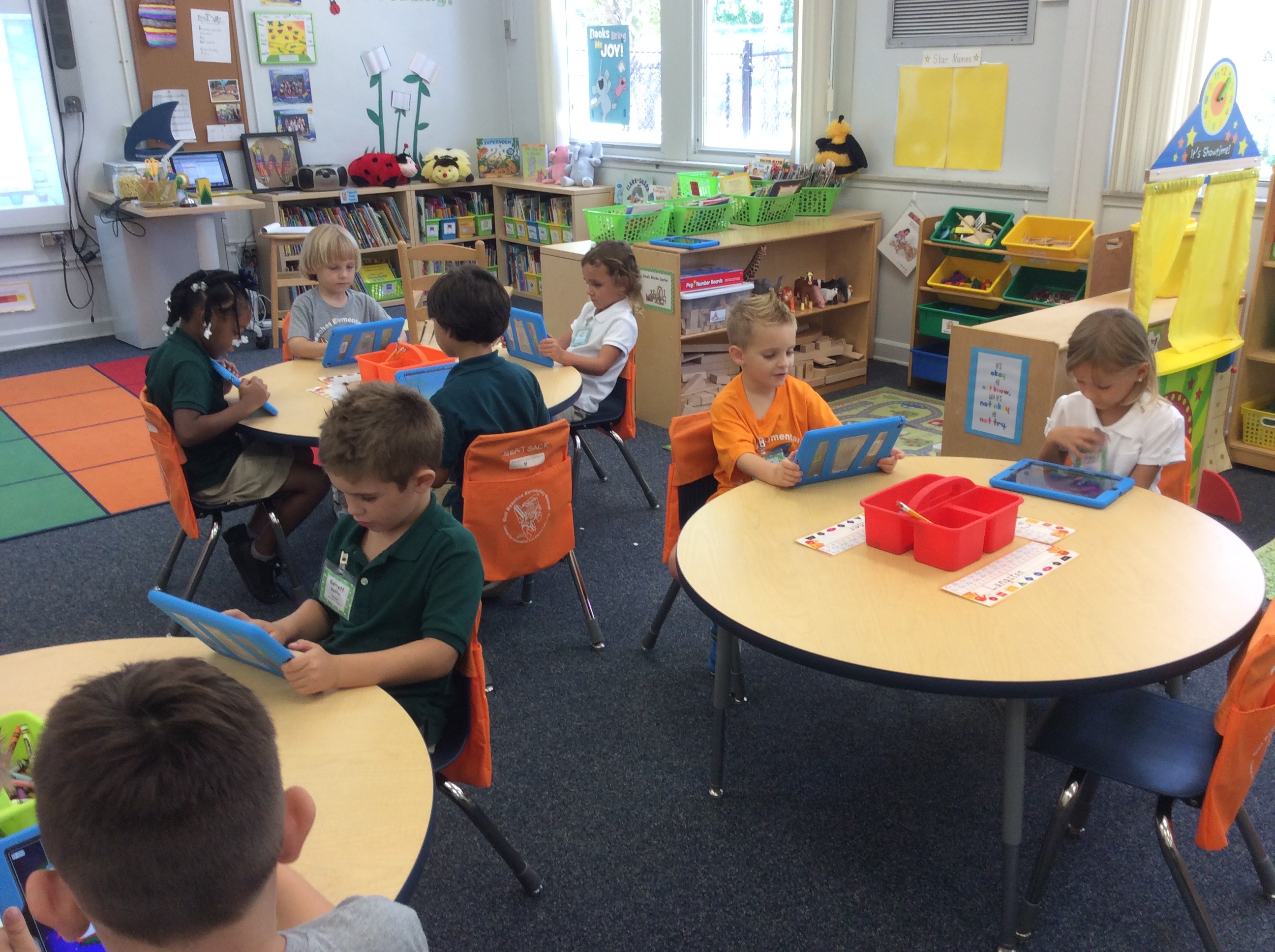 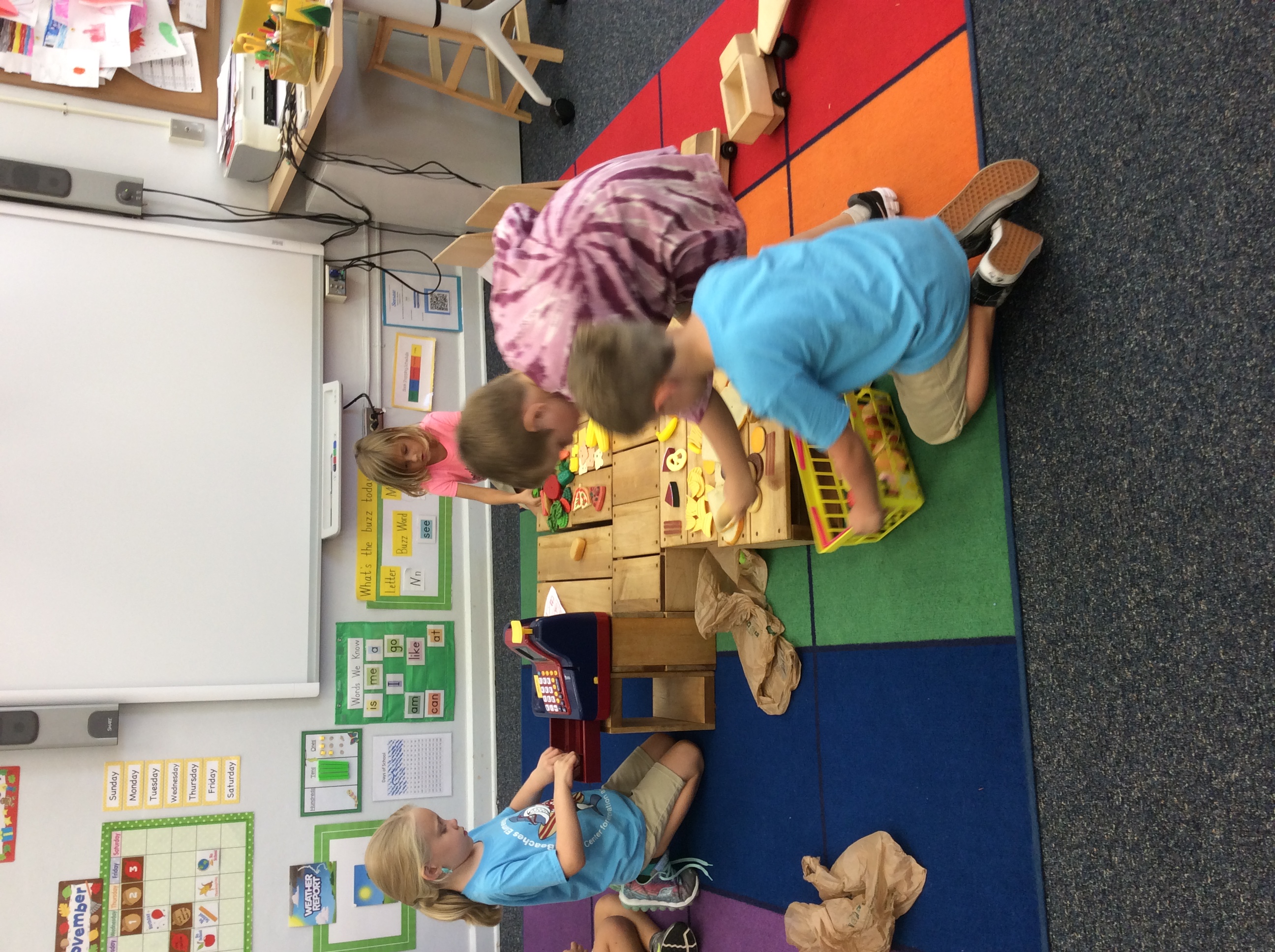 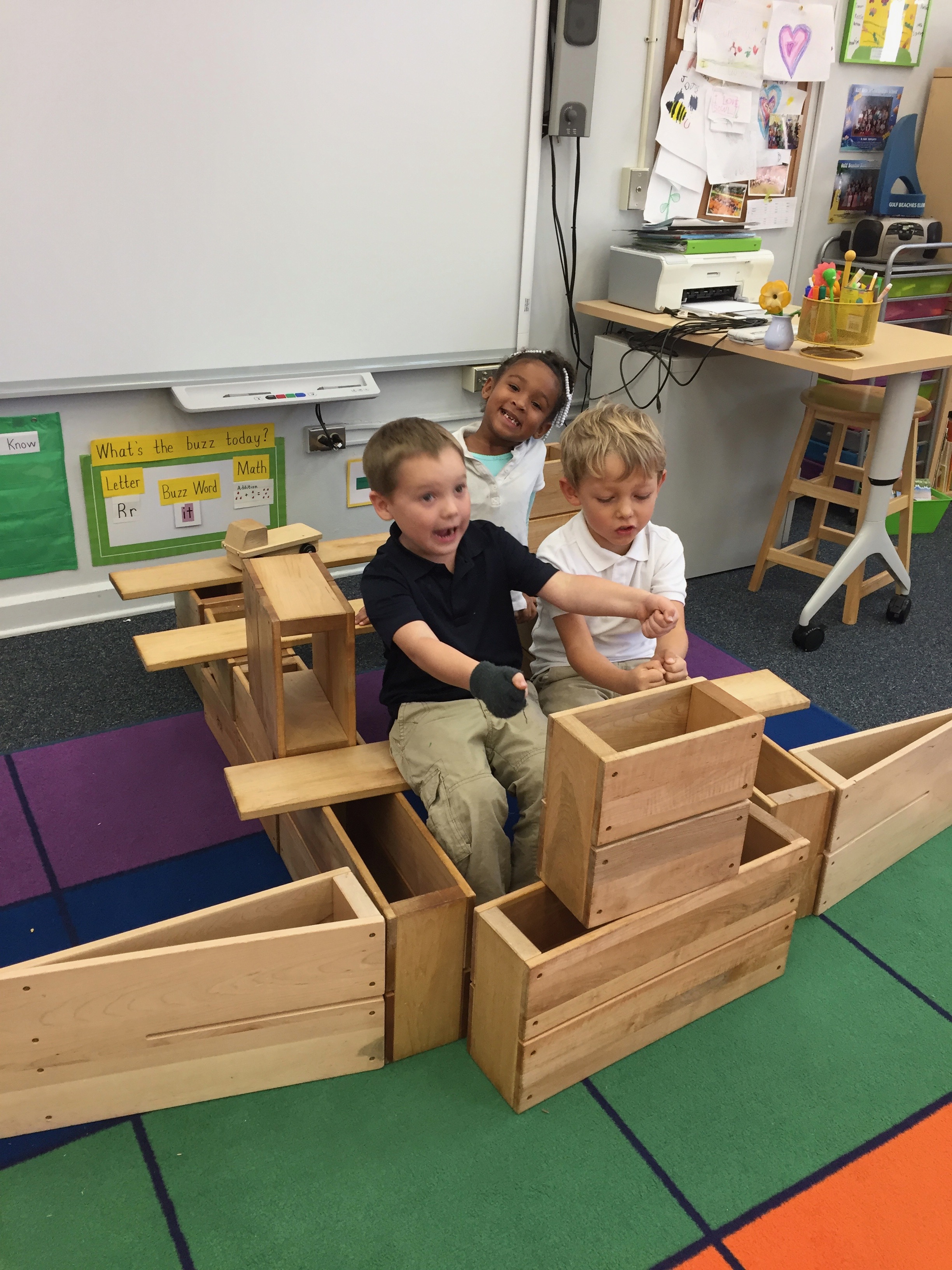 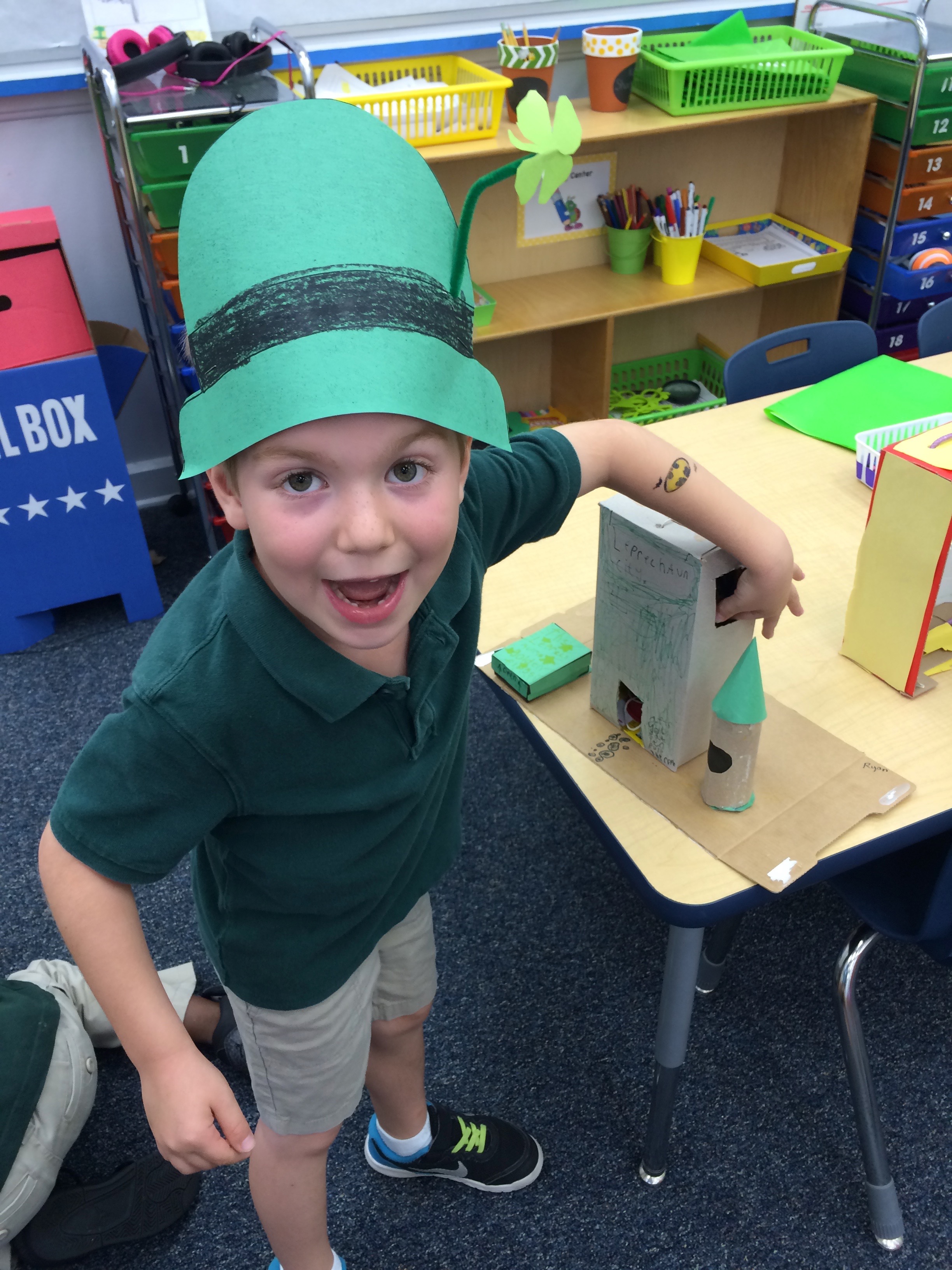 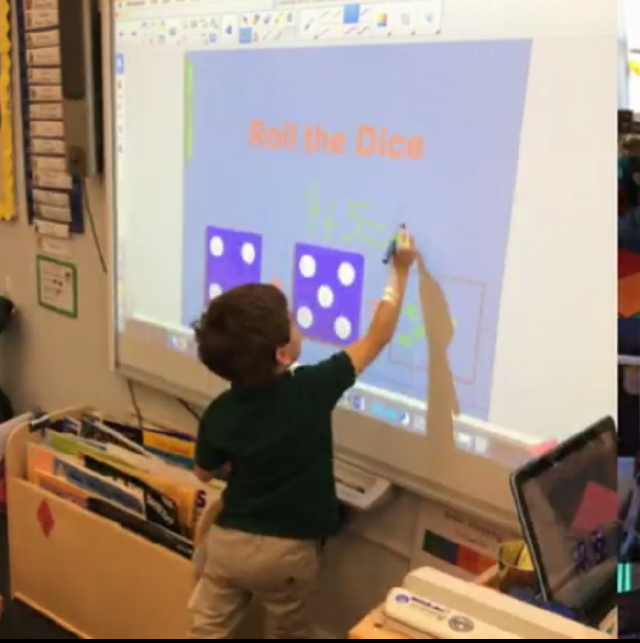 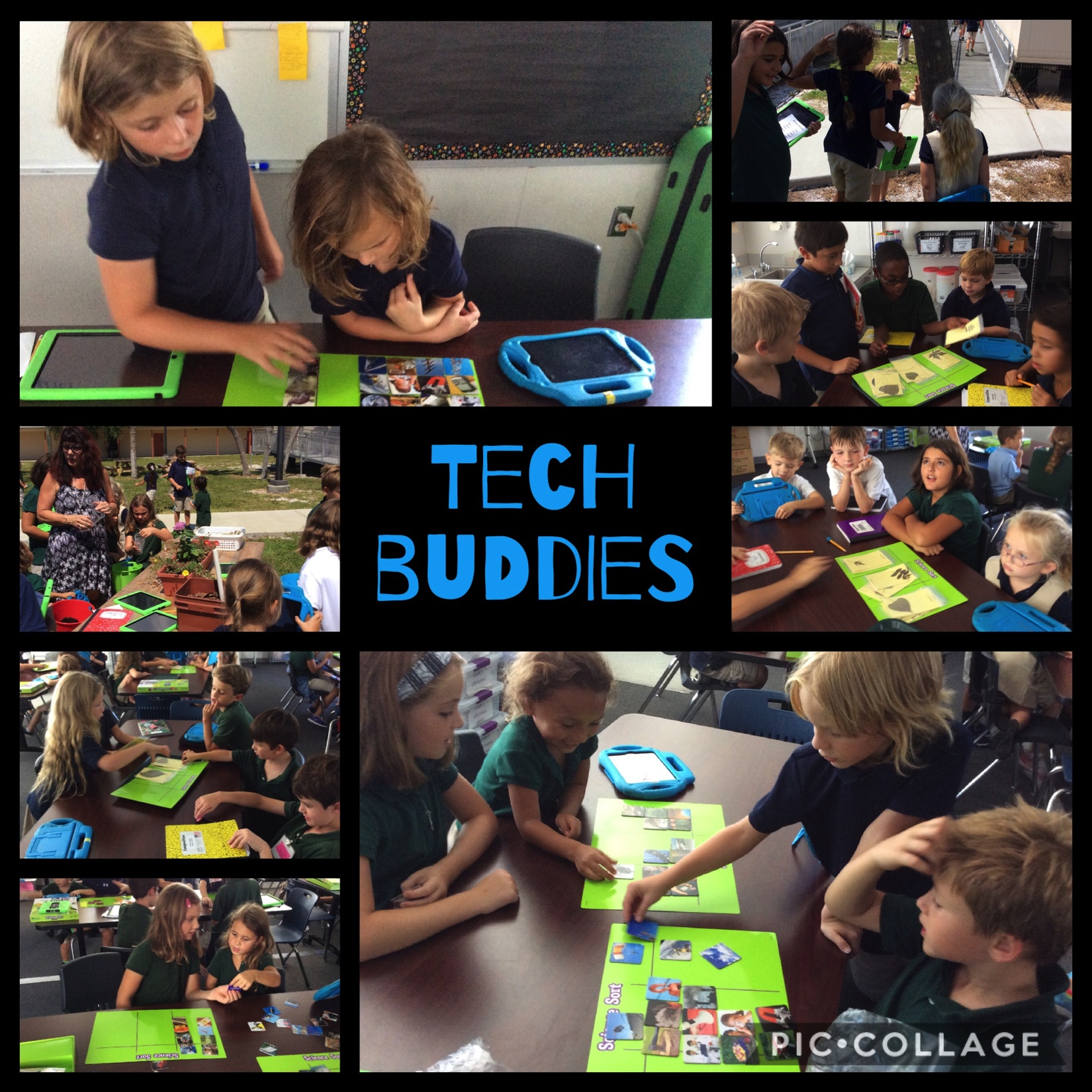 Digital StoriesStudent iPad Work
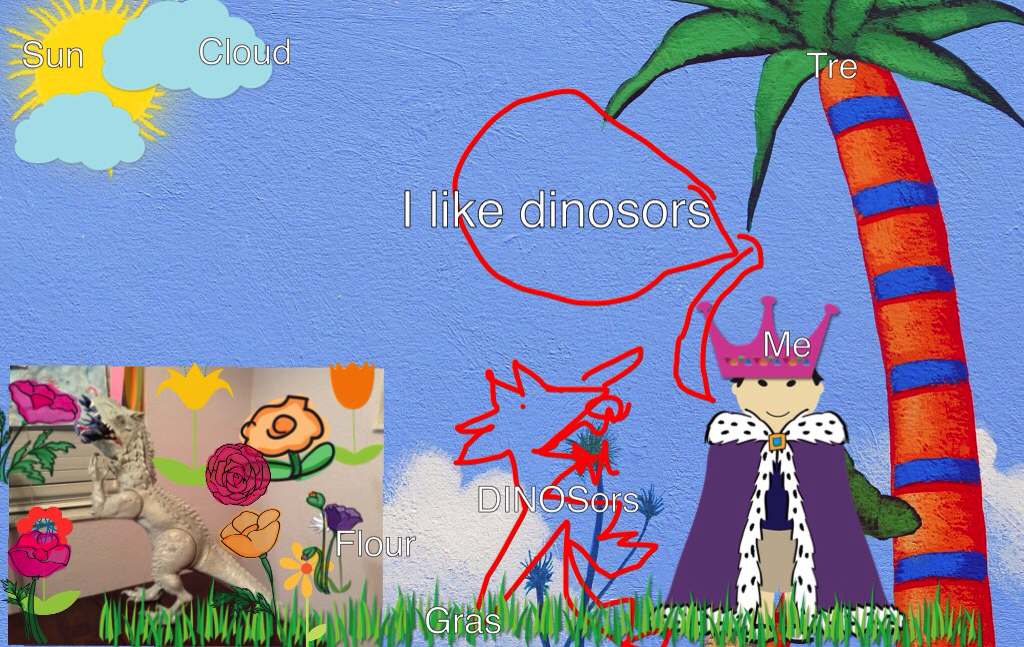 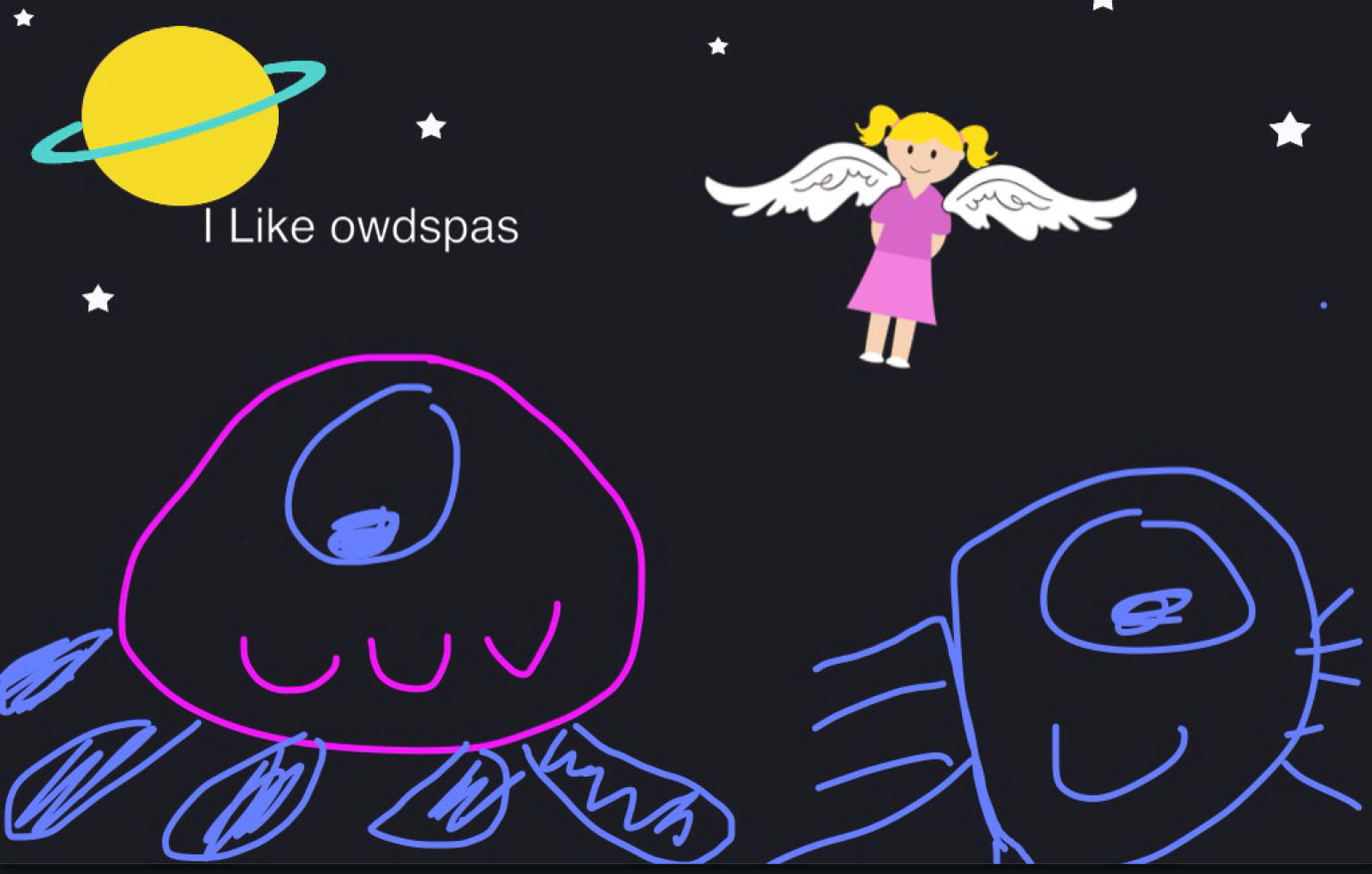 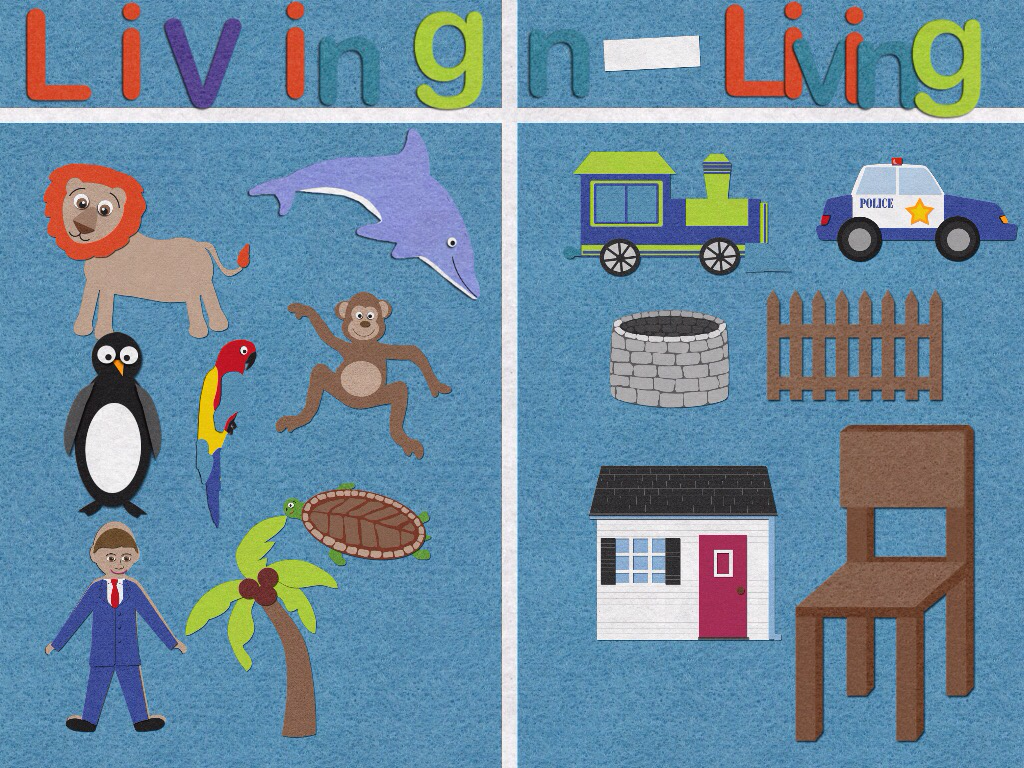 ScienceStudent iPad Work
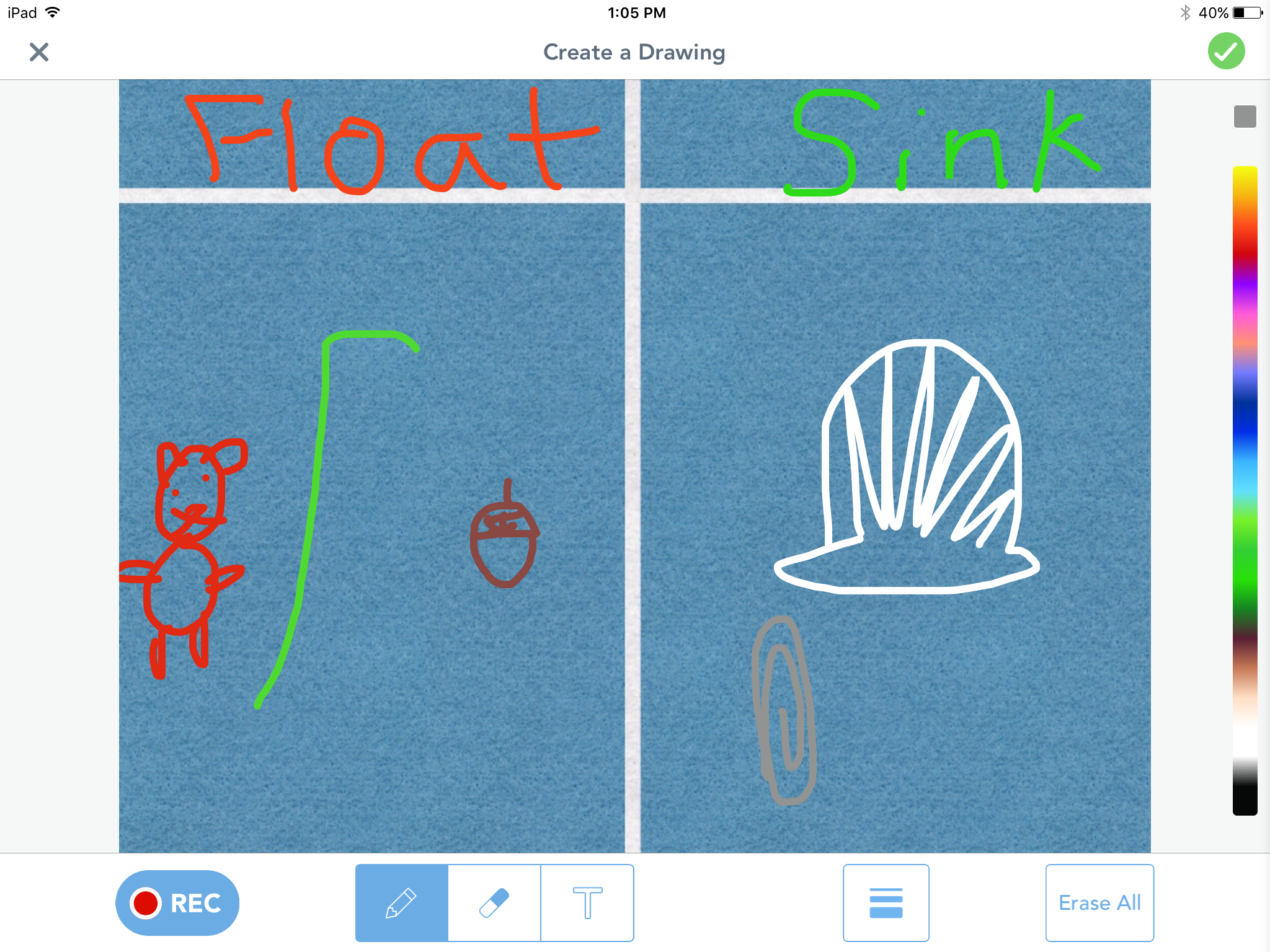 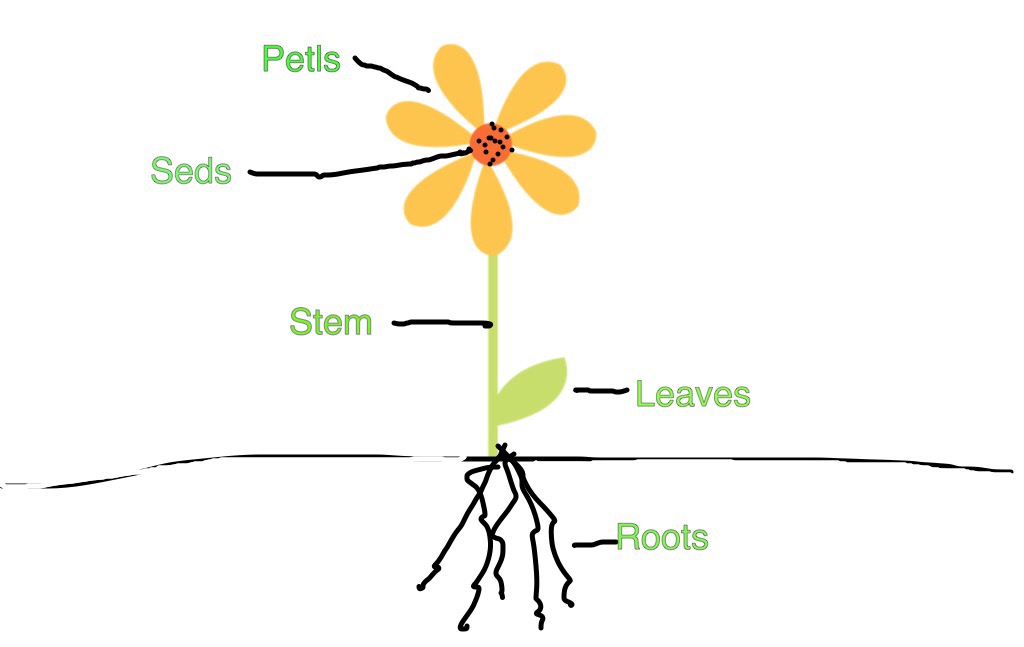 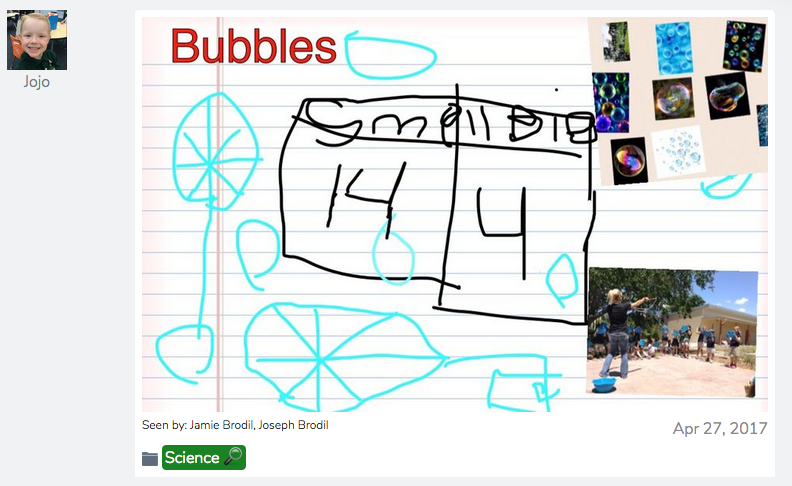 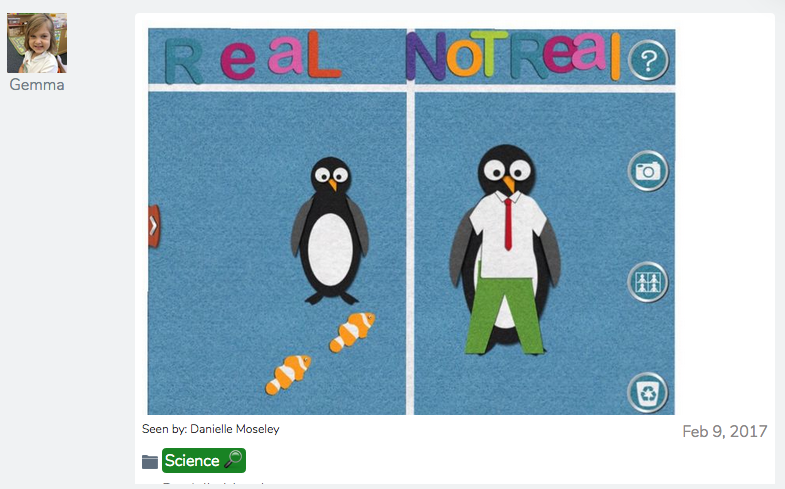 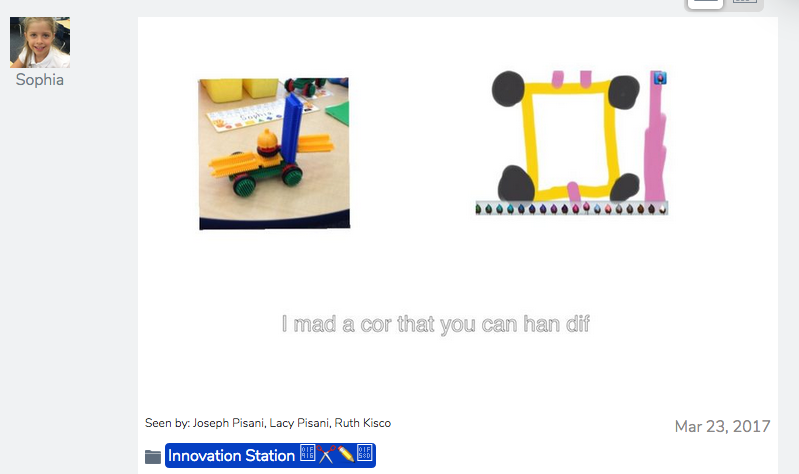 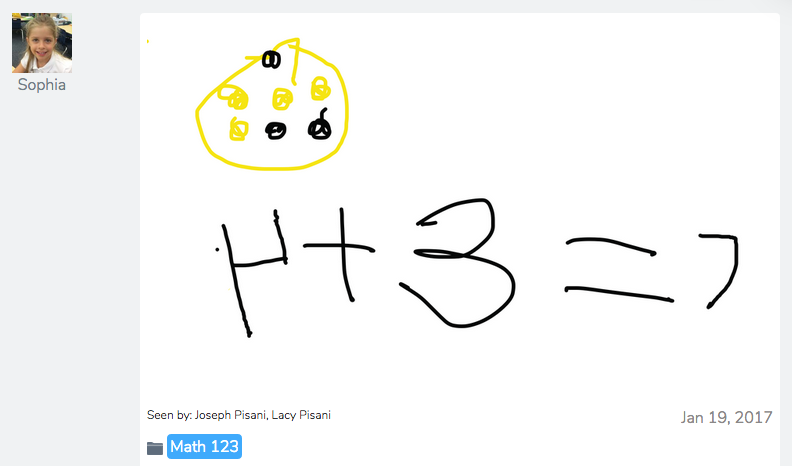 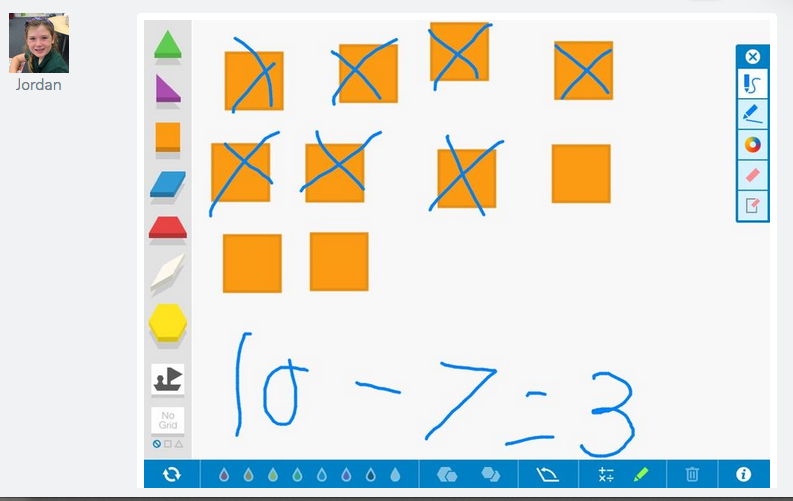 MathStudent iPad Work
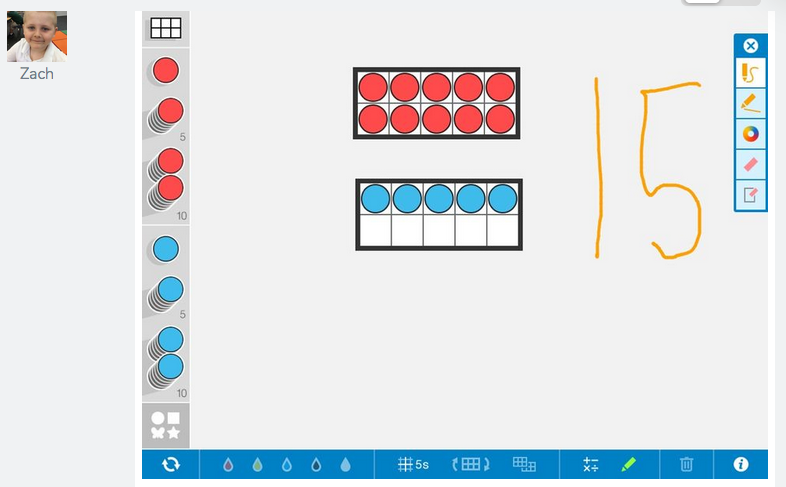 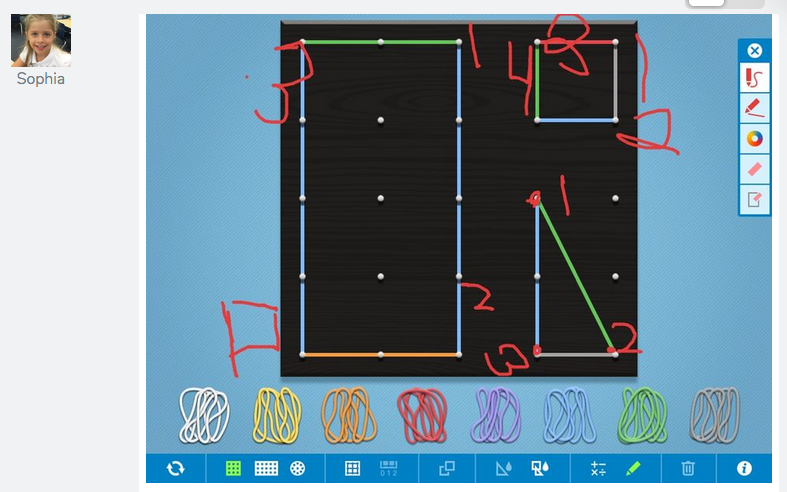 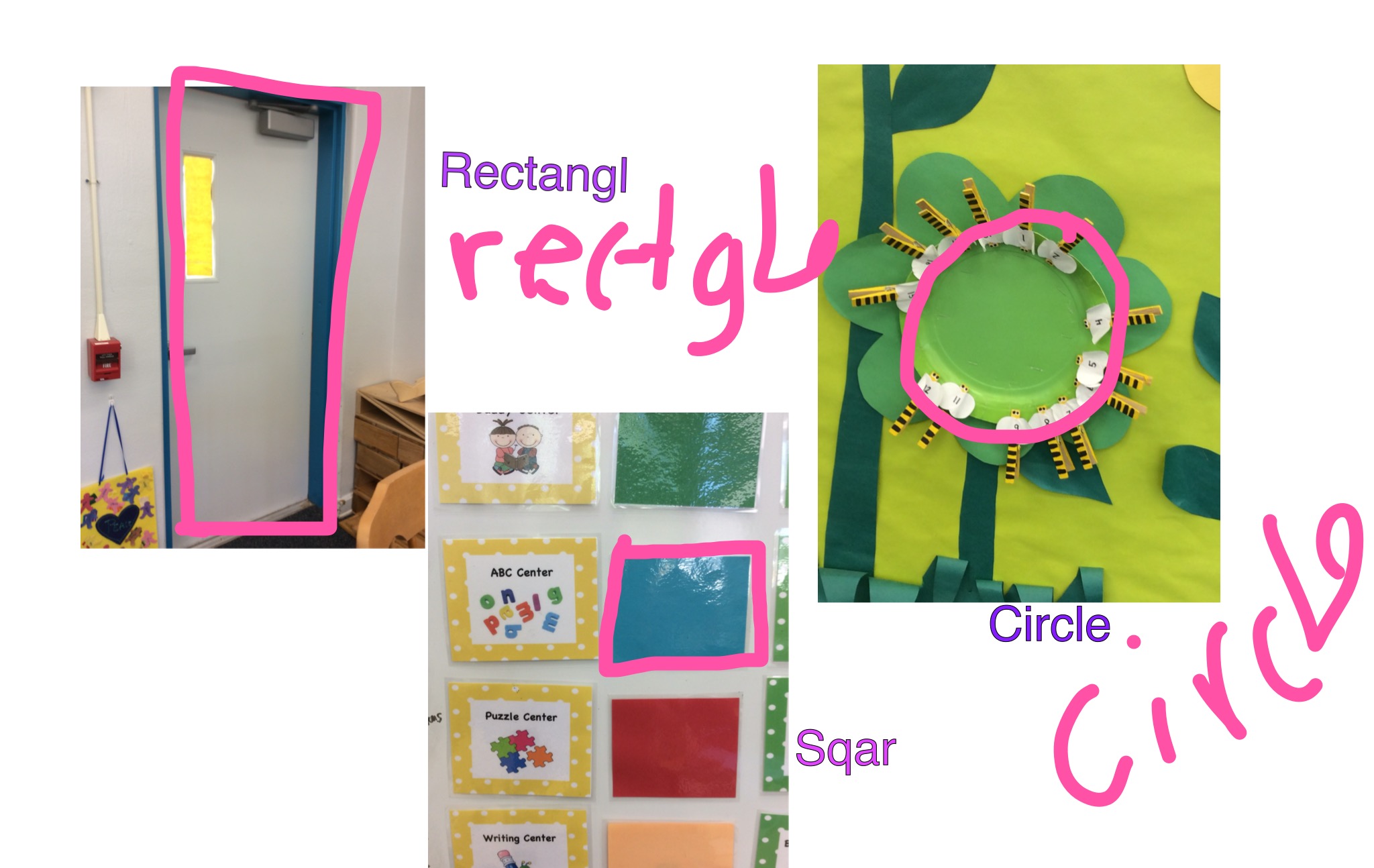 Alphabet PracticeStudent iPad Work
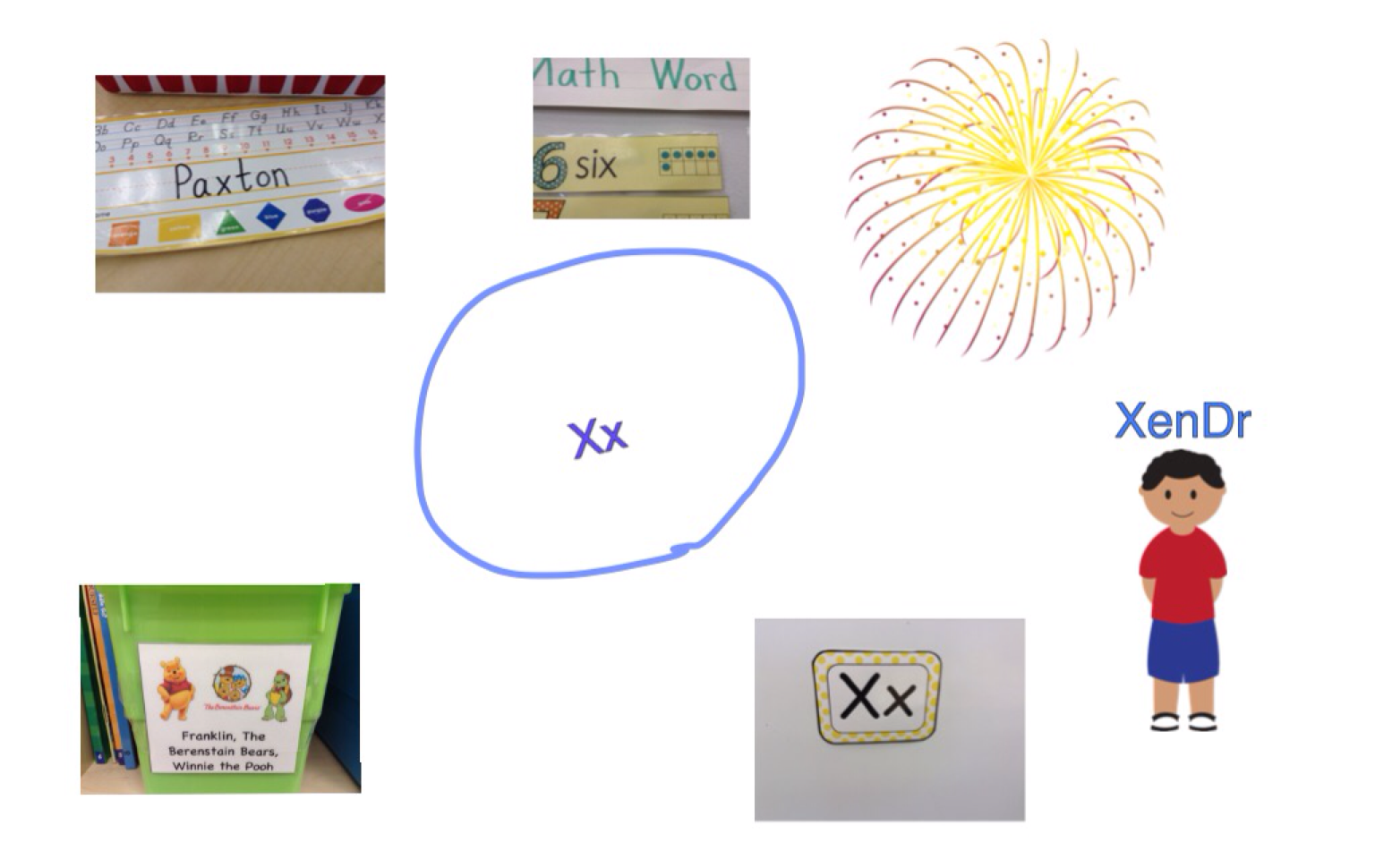 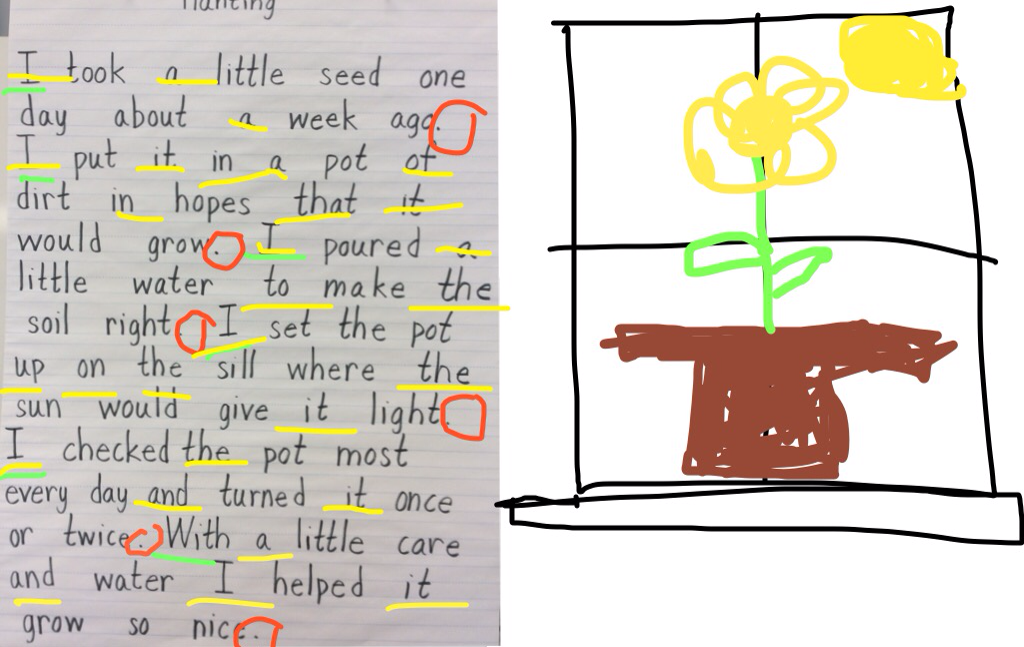 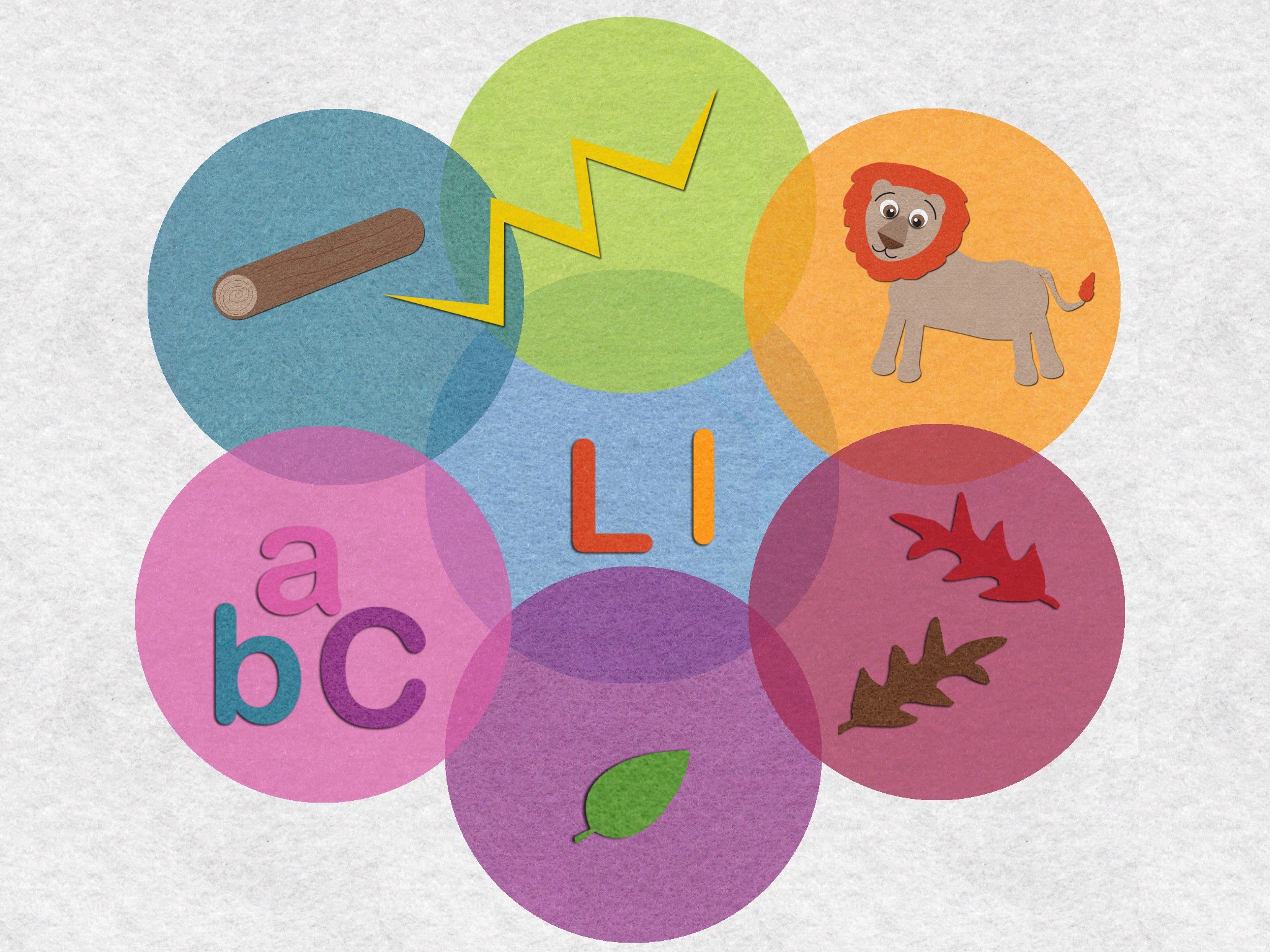 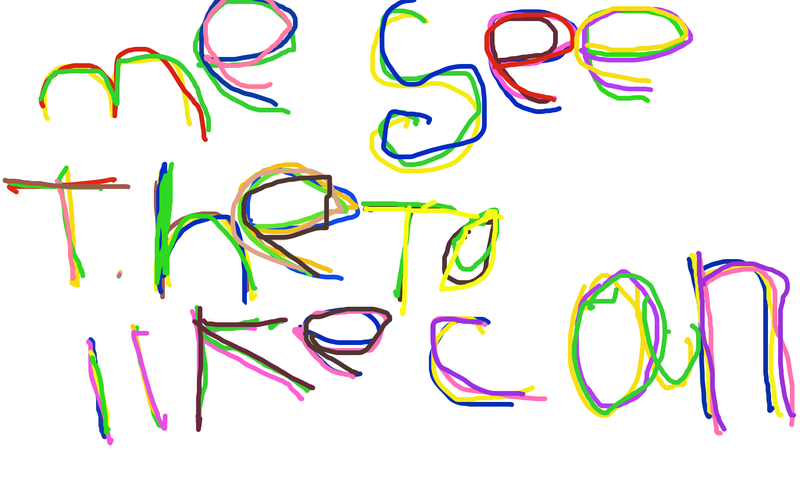 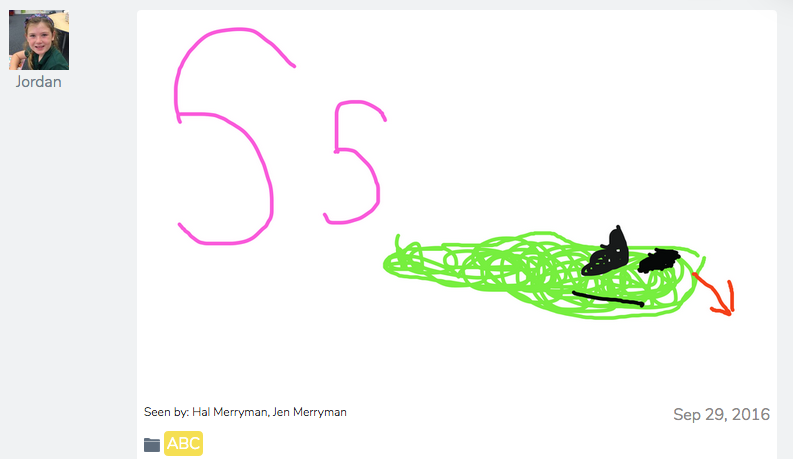 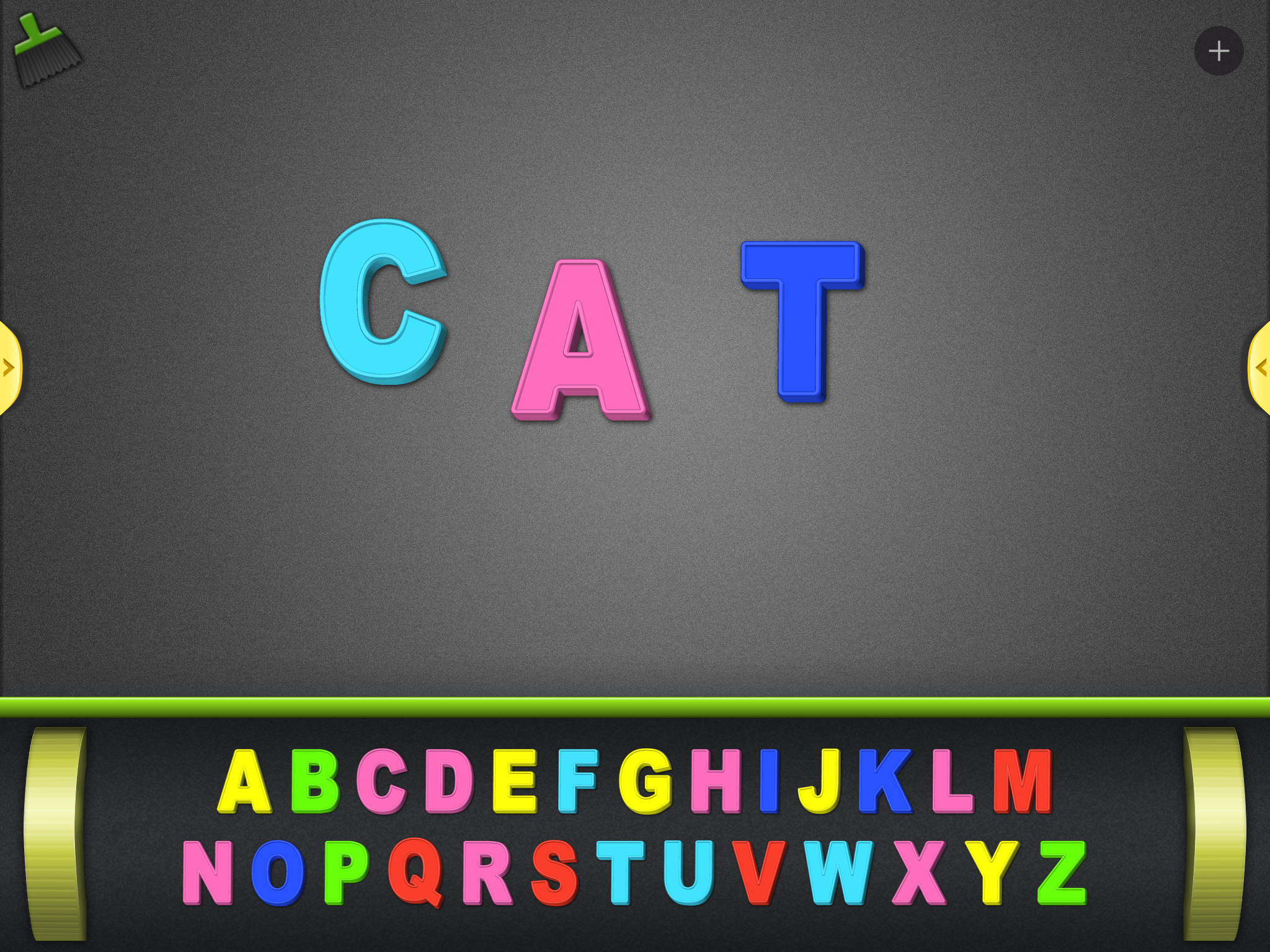 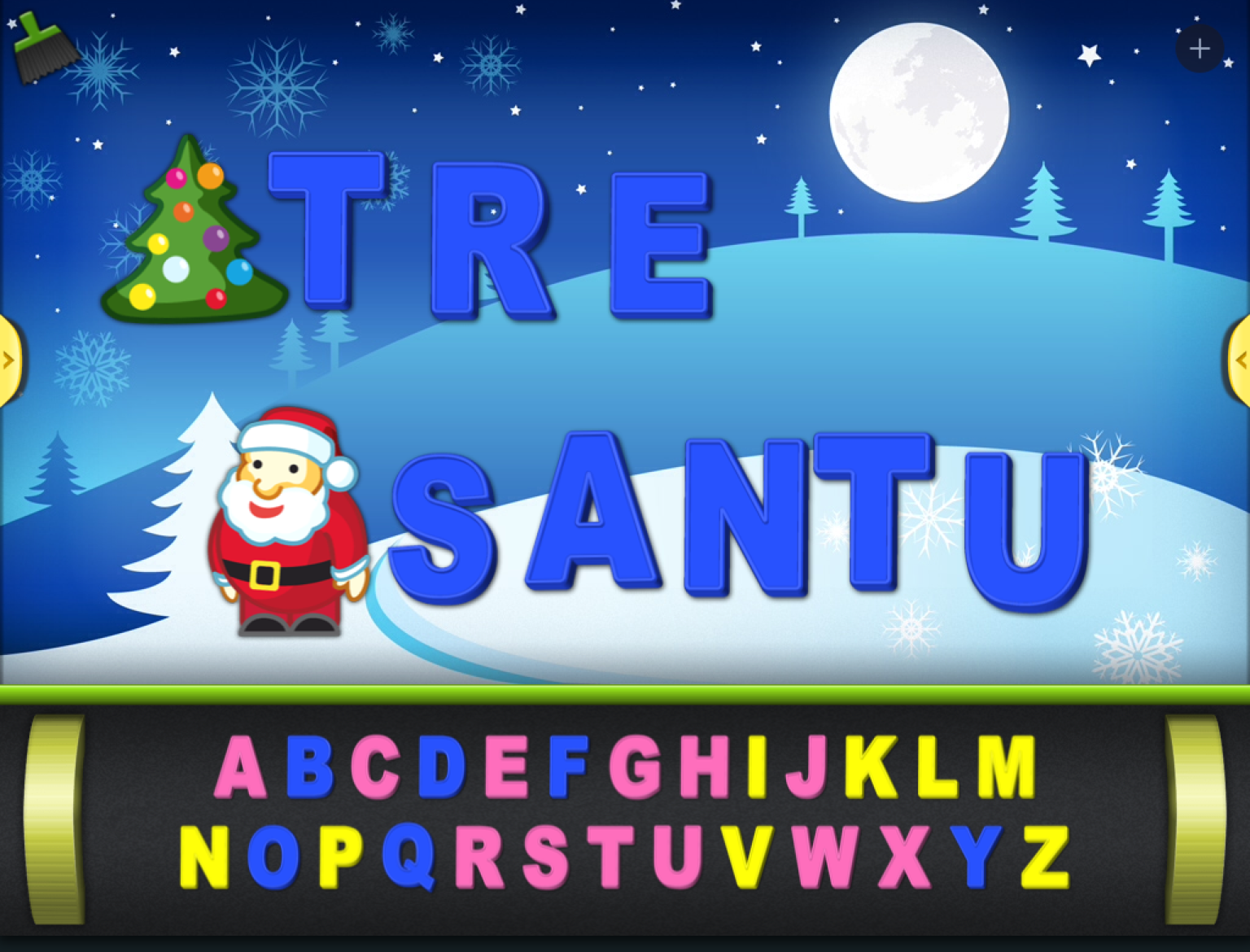 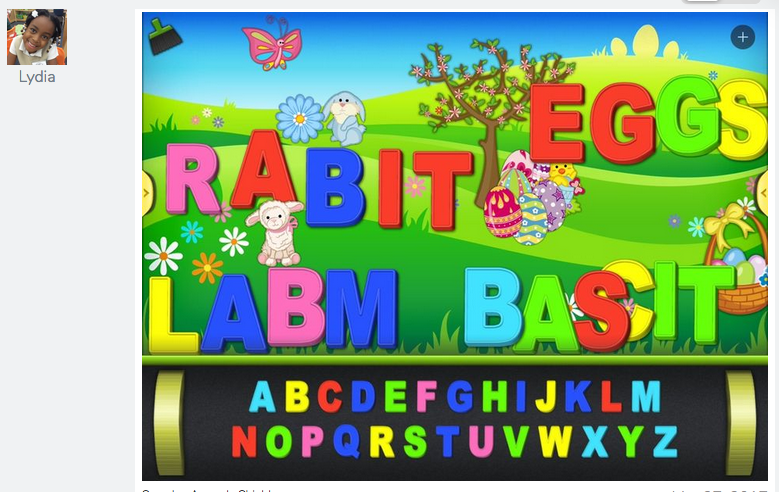 Social Studies & HealthStudent iPad Work
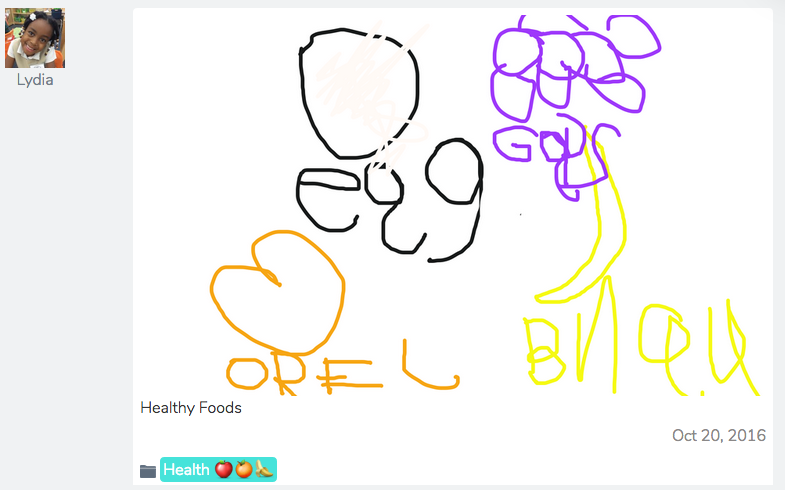 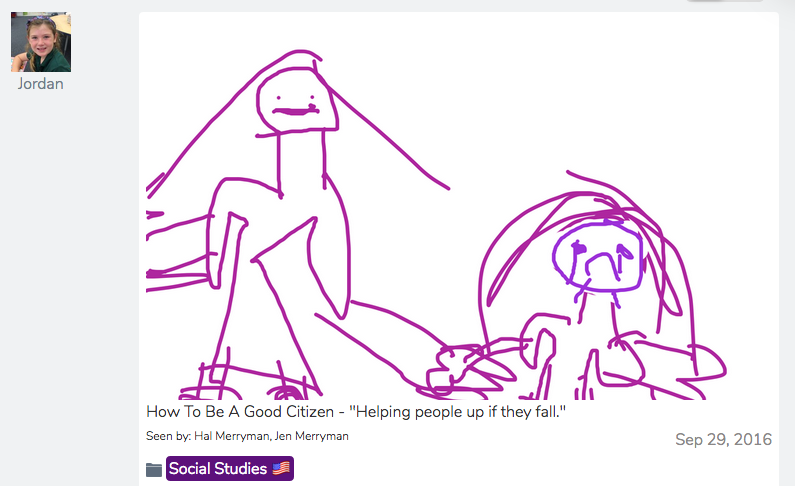